Основи теорії пластичності
ЗПФ
Загальні положення
Пластичні деформації - це необоротні зсуви, які відбуваються в результаті ковзання або дислокацій на атомному рівні і, як наслідок, ведуть до залишкових змін розмірів.
Мають місце тільки при інтенсивності напруження вище деякого порога, відомого як границя текучості 𝝈т. 
Проблеми теорії пластичності полягають у математичному формулюванні співвідношень між напруженнями й деформаціями і в установленні правил визначення кількісних критеріїв для зазначення початку настання пластичності.
Загальні положення
Розглянемо діаграму залежності напруження від деформації при випробуванні деякого гіпотетичного матеріалу на просте одноосьове розтягання (або стискання).
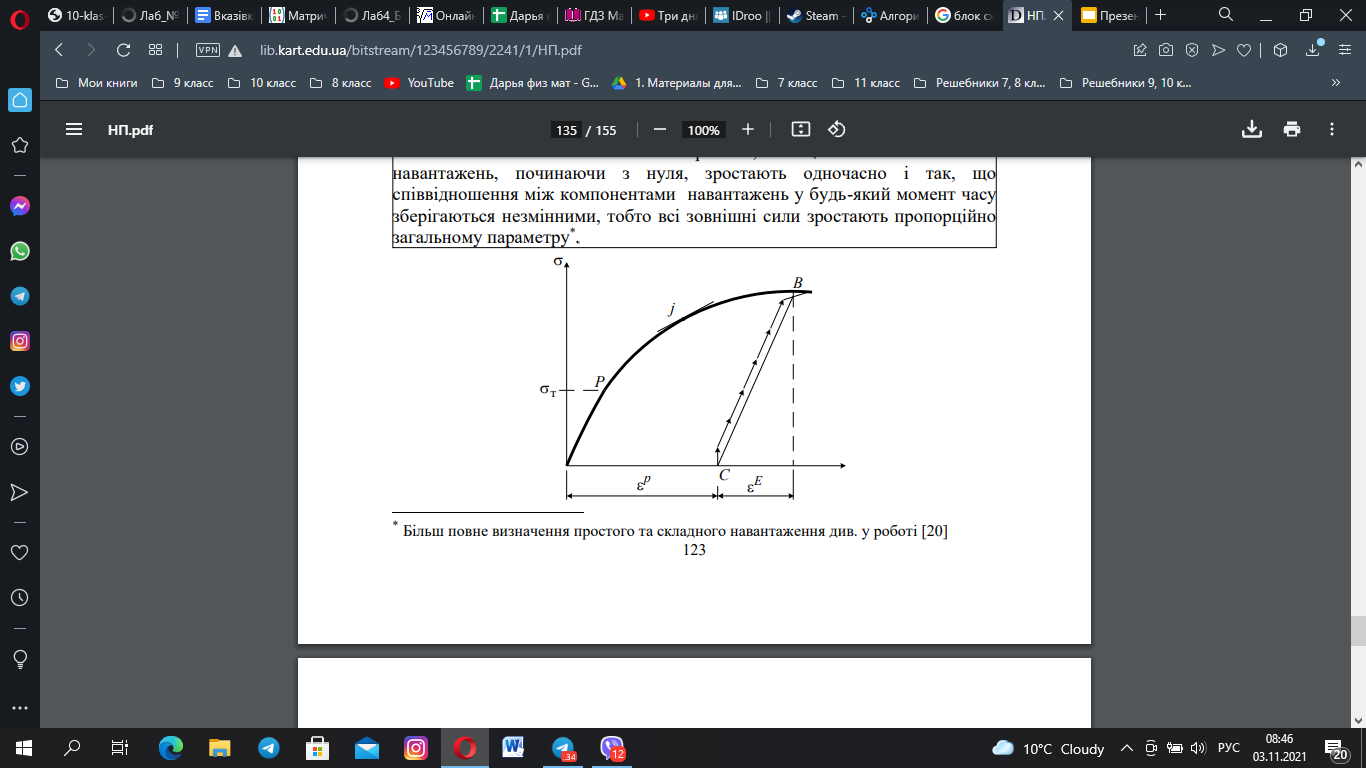 Навантаження вважають простим, якщо всі компоненти навантажень, починаючи з нуля, зростають одночасно і так, що співвідношення між компонентами навантажень у будь-який момент часу зберігаються незмінними, тобто всі зовнішні сили зростають пропорційно загальному параметру .
Діаграма залежності напружень від деформацій
Загальні положення
Границя текучості точка Р, що відповідає граничному напруженню 𝝈т розділяє криву на пружну й пластичну області.
Границя пружності береться як границя пропорційності і лежить у верхньому кінці лінійної частини кривої. Іноді за неї приймають точку J , де нахил кривої досягає 50 % свого початкового значення, в іншому способі розрахунку за границю текучості приймається таке значення напруження, що дає 0,2 % залишкової деформації.
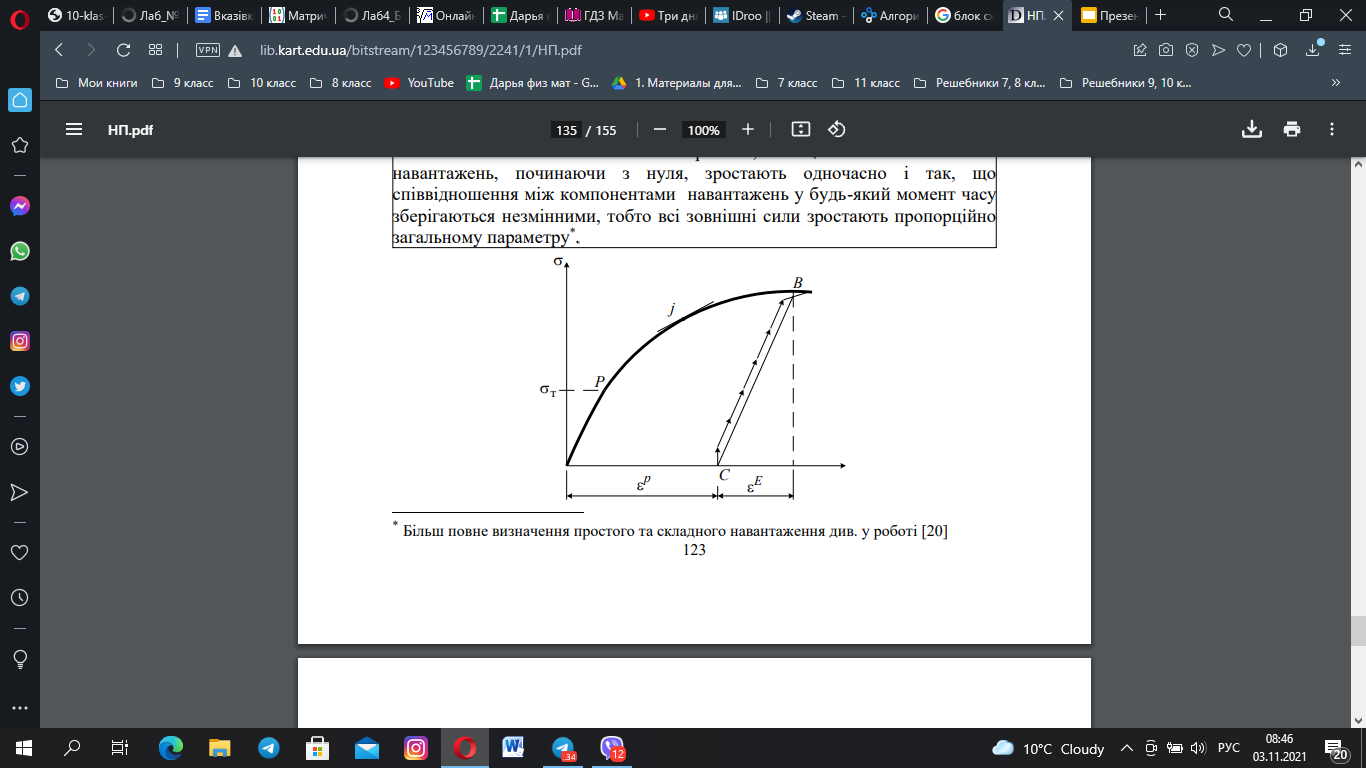 Загальні положення
У пружній області існує взаємно однозначна відповідність між напруженням і деформацією.
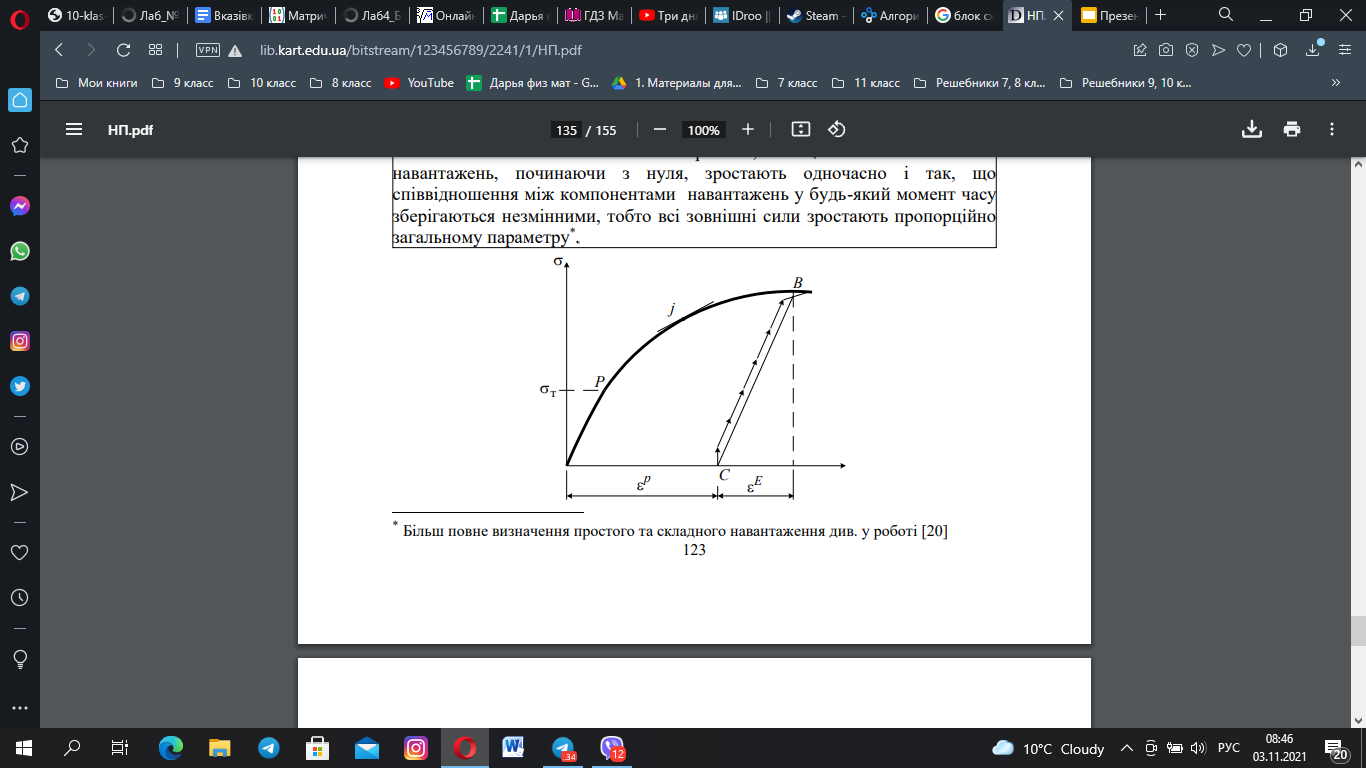 У пластичній області при розвантаженні від деякого стану, наприклад, точка В, що зображує стан, прямує шляхом ВР, практично паралельним лінійній пружній частині кривої. У точці С, де напруження досягає нуля, виявляється залишкова пластична деформація ε^p.
Загальні положення
На діаграмі символом ε^Е  позначена відновлена пружна деформація, що відповідає точці В.
При повторному навантаженні точка, що зображує стан, рухається із С назад до В шляхом, дуже близьким до ВС, але не попадає точно у В і через втрату енергії в циклі розвантаження-навантаження утвориться невелика петля гістерезису. Після повернення до точки В знадобиться збільшення навантаження, щоб викликати подальшу деформацію. Отже, зрозуміло, що в пластичній області напруження залежить від всієї історії навантаження або деформування середовища.
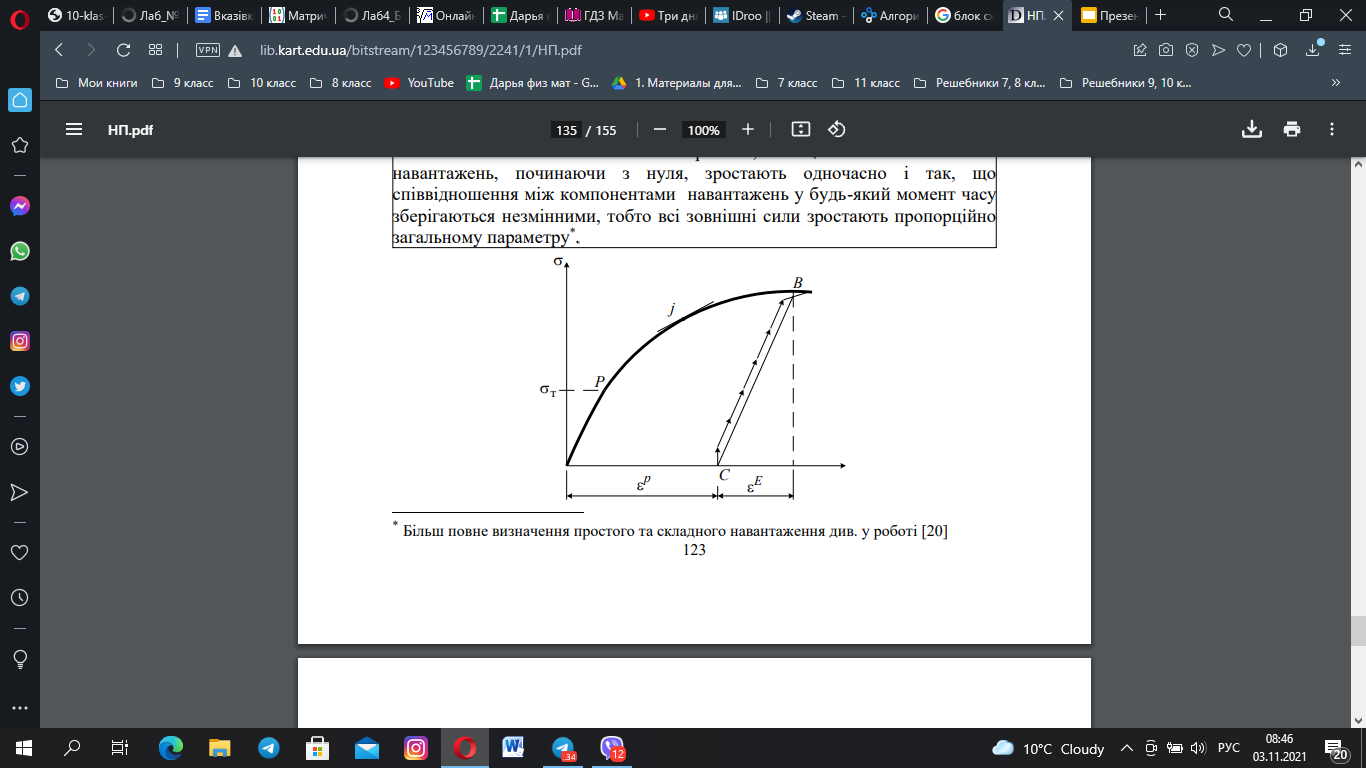 Загальні положення
Хоча відомо, що температура впливає на пластичне поводження матеріалу, у теорії пластичності часто приймають умови ізотермії і вважають температуру просто параметром. Так само у загальноприйнятій теорії пластичності на практиці звичайно нехтують впливом швидкості навантаження на діаграму напруження-деформація. Відповідно до цього пластичні деформації вважаються незалежними від часу і вивчаються окремо від таких явищ, як повзучість і релаксація.
Ідеалізовані діаграми пластичного поводження матеріалу
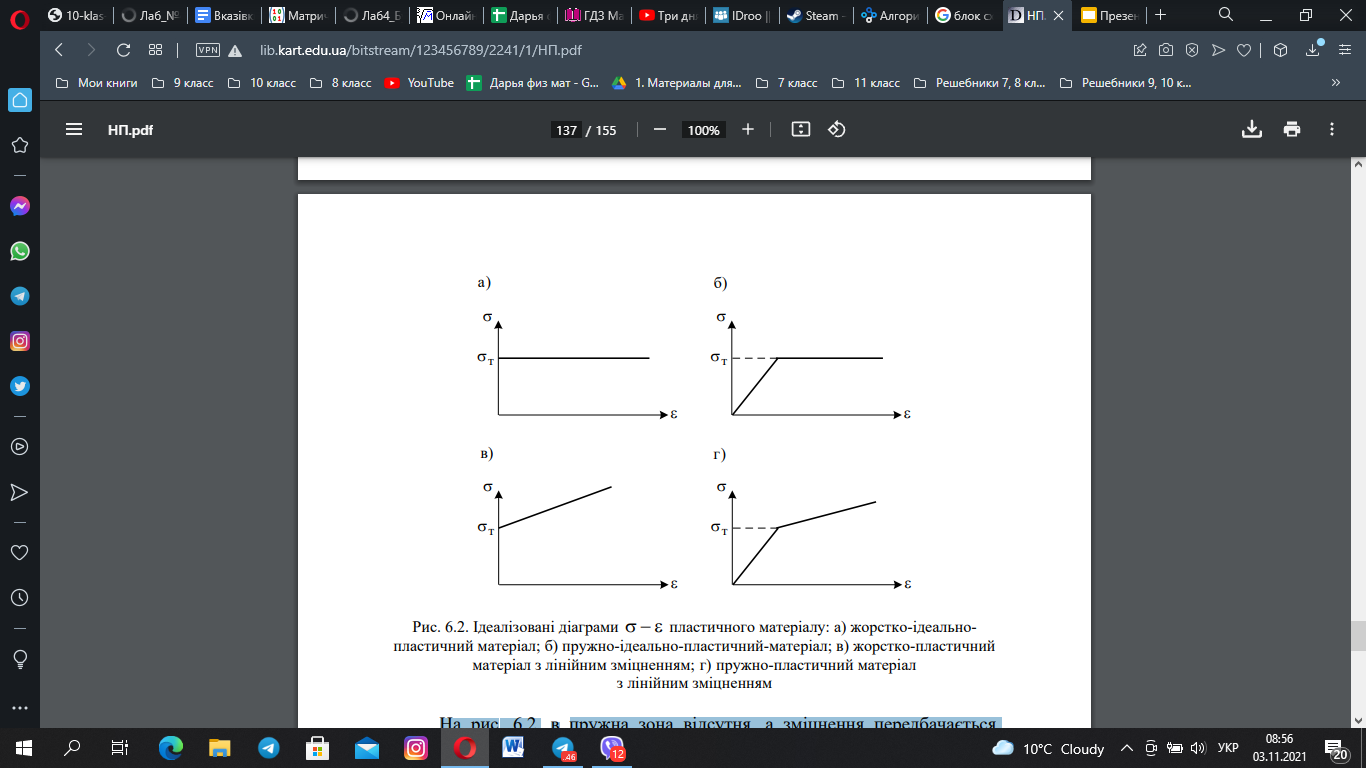 Ідеалізовані діаграми  −  пластичного матеріалу: а) жорстко-ідеальнопластичний матеріал; б) пружно-ідеально-пластичний-матеріал; в) жорстко-пластичний матеріал з лінійним зміцненням; г) пружно-пластичний матеріал з лінійним зміцненням
Ідеалізовані діаграми пластичного поводження матеріалу
Чотири з найбільш часто вживаних ідеалізованих діаграм. На рис. а пружна область і явище зміцнення повністю відсутні, тоді як на рис. б існує пружна зона, що передує границі текучості, а зміцнення немає. За відсутності зміцнення деформація називається ідеально-пластичною. Подання рис. а і рис. б найбільш корисні при вивченні обмежених пластичних деформацій, коли великі деформації заборонені.
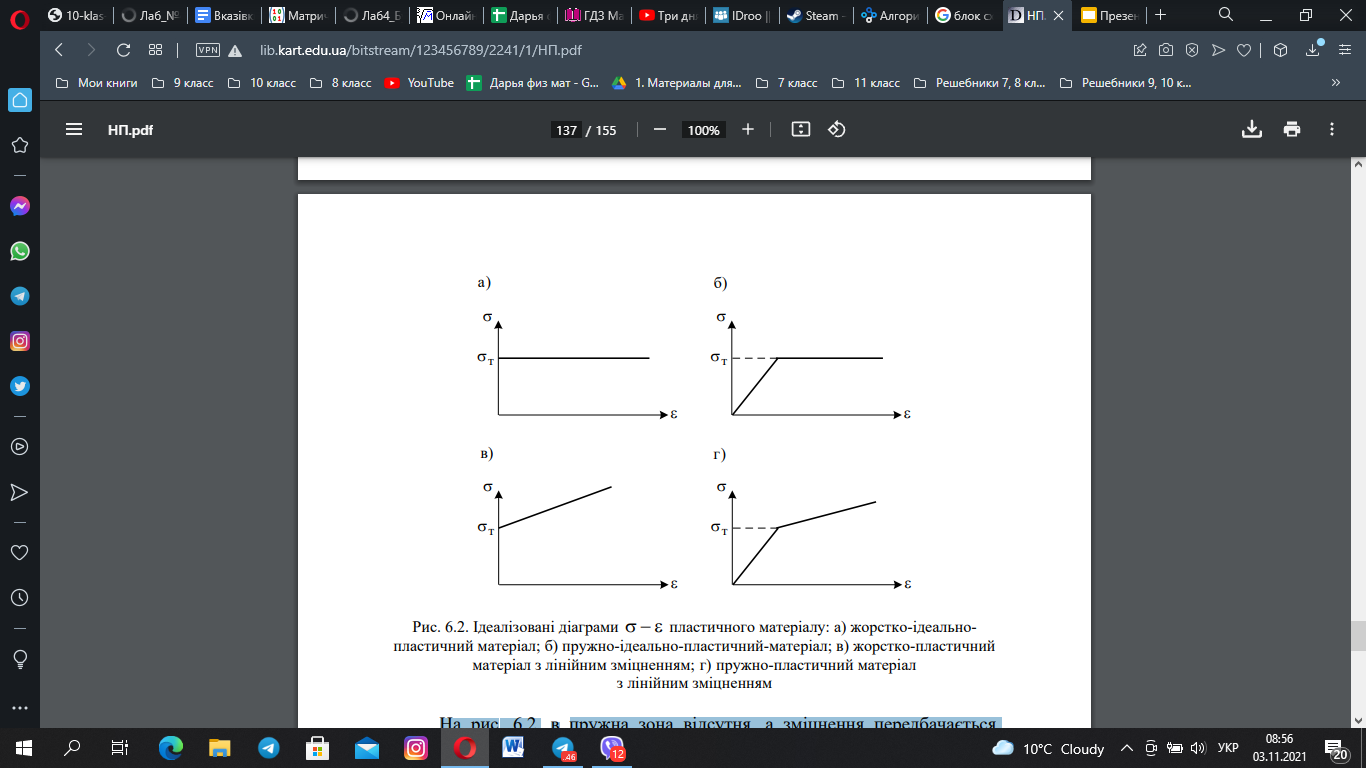 а) жорстко-ідеальнопластичний матеріал; б) пружно-ідеально-пластичний-матеріал
Ідеалізовані діаграми пластичного поводження матеріалу
На рис. в пружна зона відсутня, а зміцнення передбачається лінійним. Ця модель, так само як і модель, подана на рис. г, широко використовується при вивченні не обмеженої зовнішніми умовами пластичної текучості.
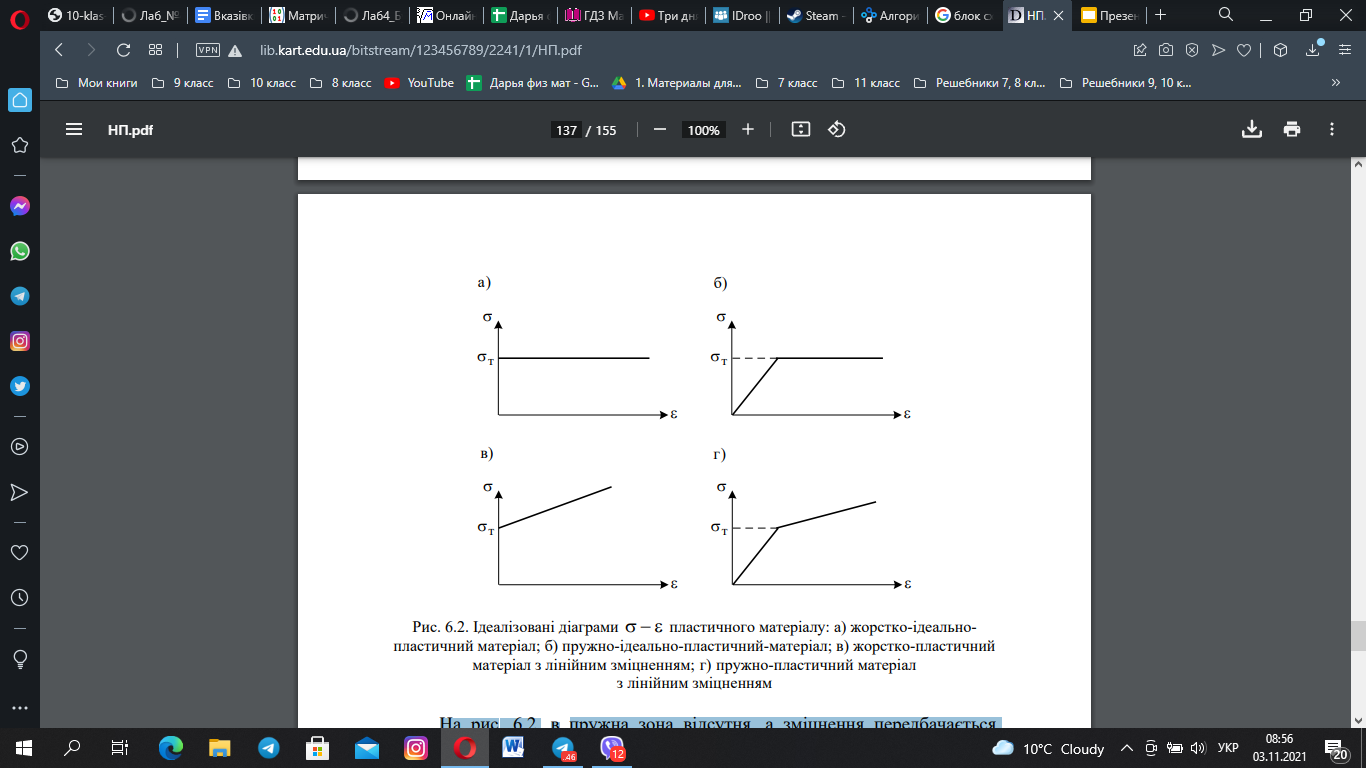 в) жорстко-пластичний матеріал з лінійним зміцненням; г) пружно-пластичний матеріал з лінійним зміцненням
Умови пластичності
Умови пластичності є важливим узагальненням на тривимірний напружений стан. Із численних умов пластичності дві прийнятно прості математично і в той же час досить точні, щоб бути досить корисними при вивченні початкової стадії пластичності ізотропних матеріалів. Це умови (критерії) Тріска і Мізеса.
Критерій текучості Тріска
Відповідно до цього критерію пластичне поводження починається тоді, коли максимальне дотичне напруження досягає границі текучості при простому розтяганні
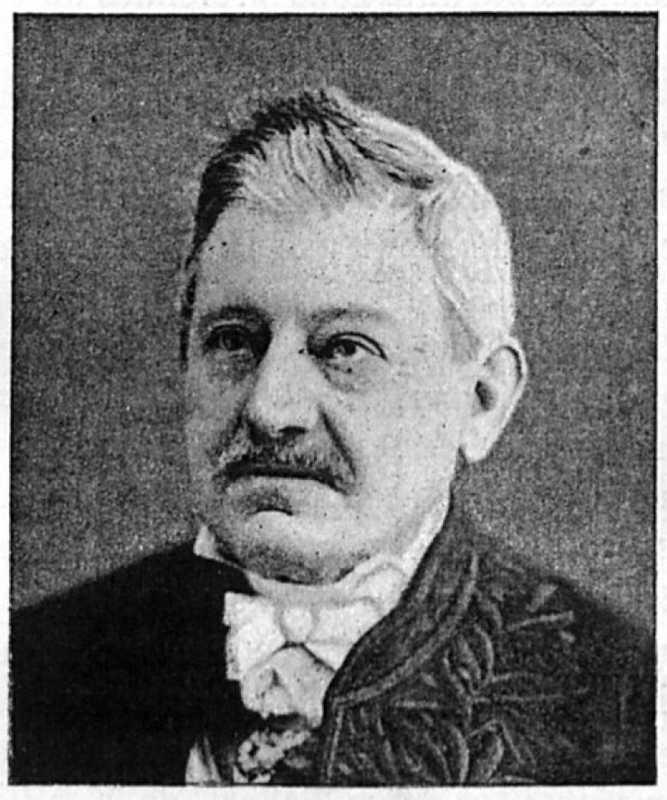 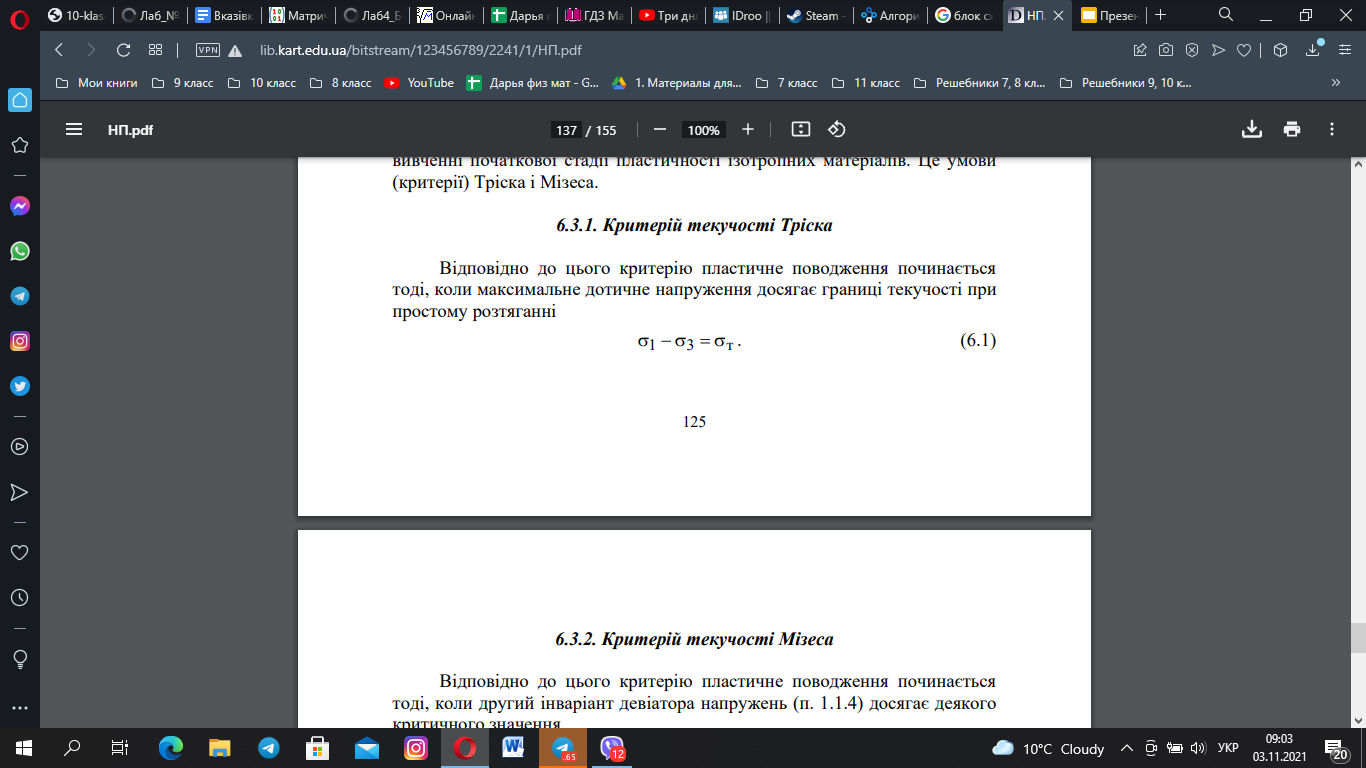 Критерій текучості Мізеса
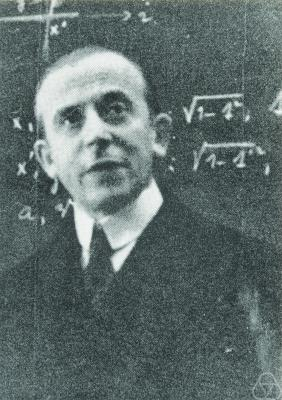 Відповідно до цього критерію пластичне поводження починається тоді, коли другий інваріант девіатора напружень досягає деякого критичного значення
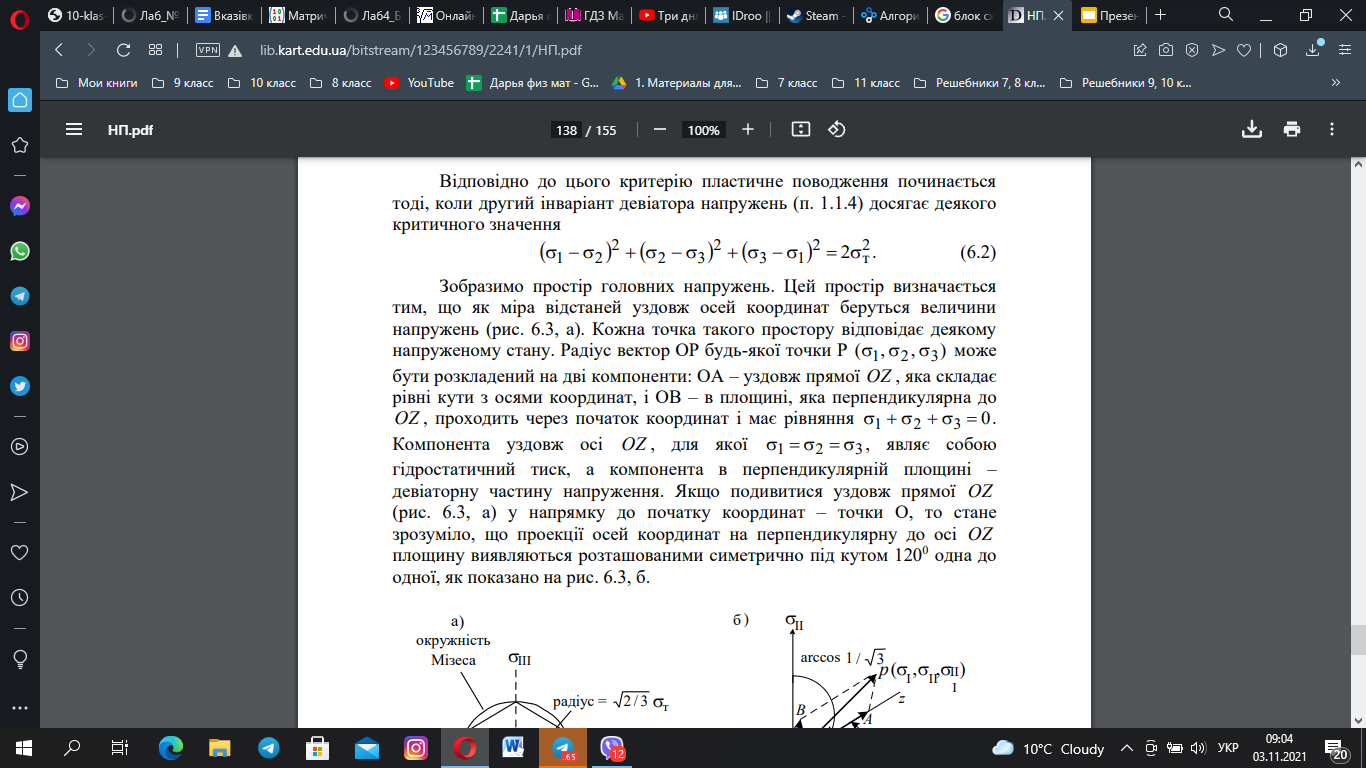 Критерій текучості Мізеса
Зобразимо простір головних напружень. Цей простір визначається тим, що як міра відстаней уздовж осей координат беруться величини напружень. Кожна точка такого простору відповідає деякому напруженому стану.
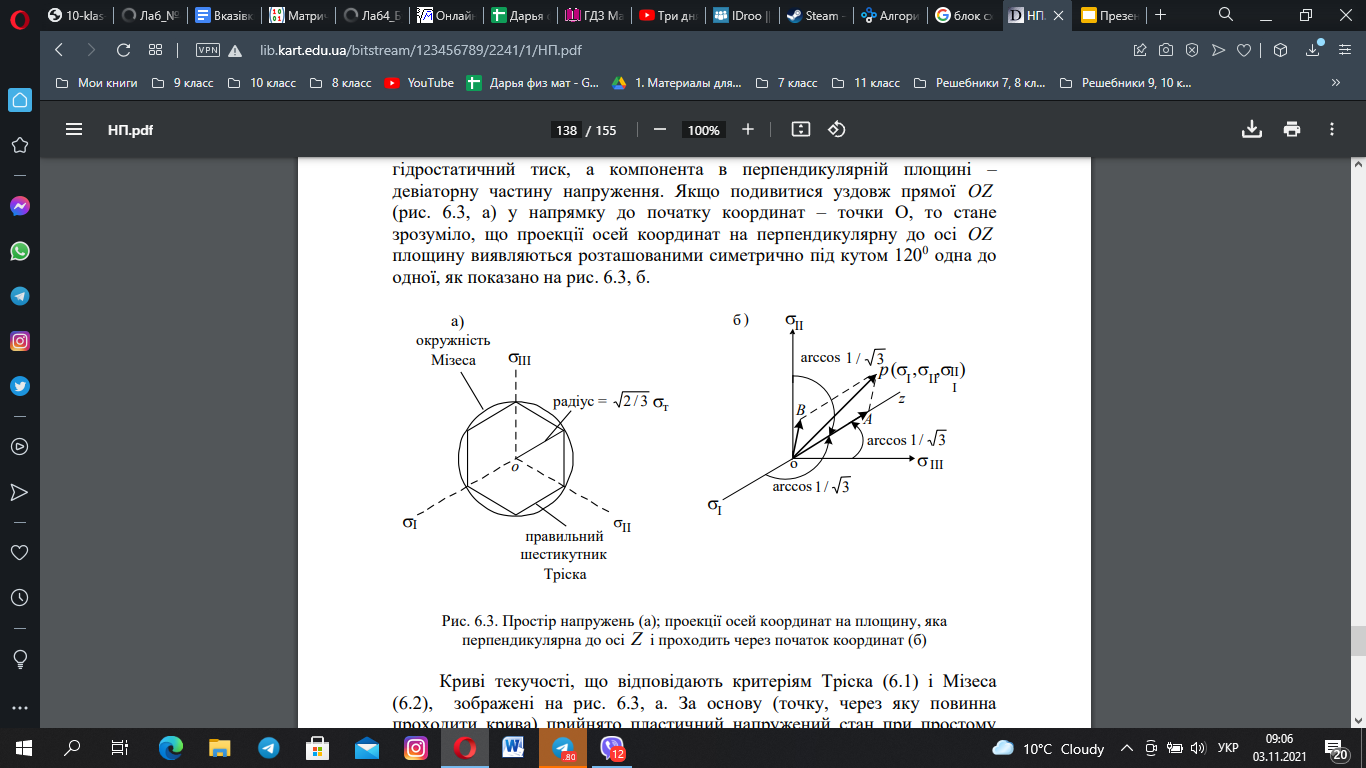 Простір напружень (а); проекції осей координат на площину, яка перпендикулярна до осі Z і проходить через початок координат (б)
Критерій текучості Мізеса
Кожна точка такого простору відповідає деякому напруженому стану. Радіус вектор ОР будь-якої точки Р (𝝈1 ,𝝈 2, 𝝈3) може бути розкладений на дві компоненти: ОА – уздовж прямої OZ , яка складає рівні кути з осями координат, і ОВ – в площині, яка перпендикулярна до OZ , проходить через початок координат і має рівняння 𝝈1+𝝈2+𝝈3=0. Компонента уздовж осі OZ , для якої 𝝈1=𝝈2=𝝈3, являє собою гідростатичний тиск, а компонента в перпендикулярній площині – девіаторну частину напруження.
Критерій текучості Мізеса
Якщо подивитися уздовж прямої OZ (рис. а) у напрямку до початку координат – точки О, то стане зрозуміло, що проекції осей координат на перпендикулярну до осі OZ площину виявляються розташованими симетрично під кутом 120 градусів одна до одної, як показано на рис. б.
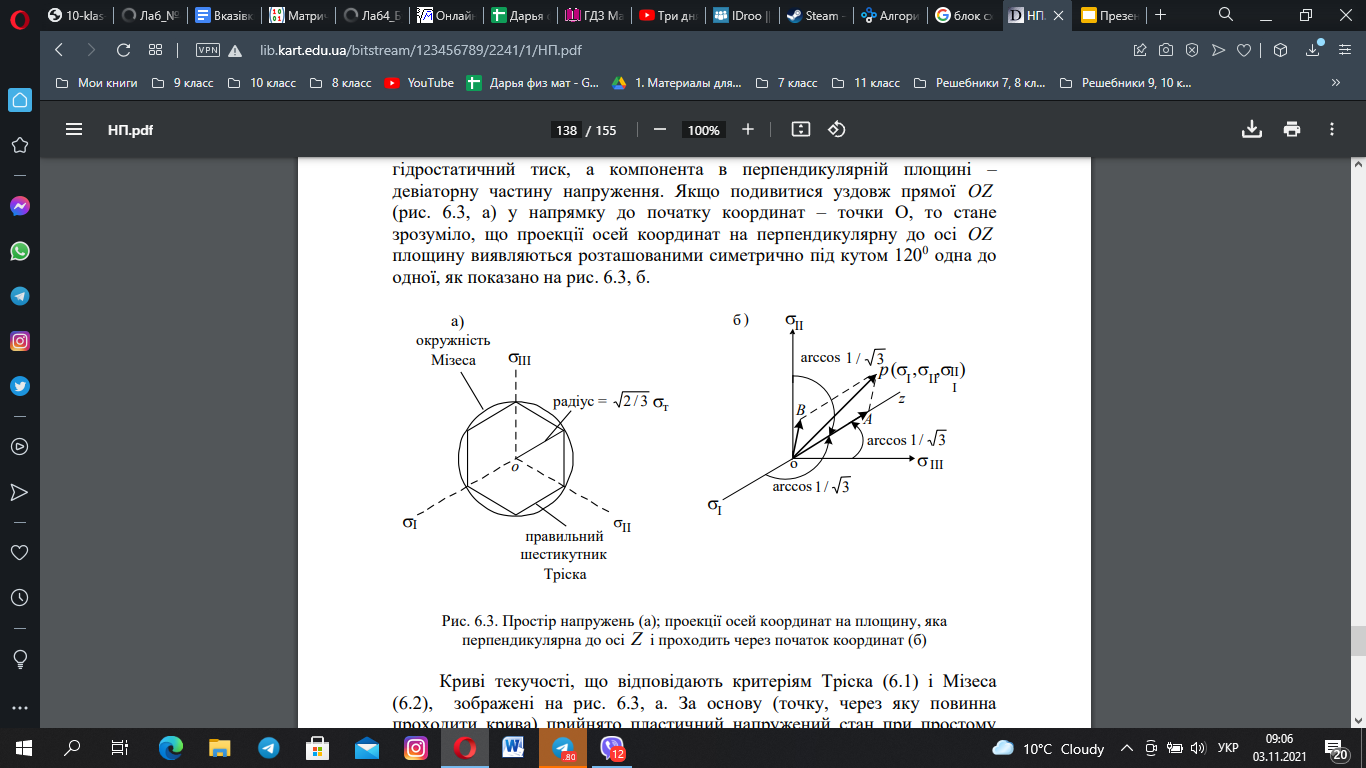 Критерій текучості Мізеса
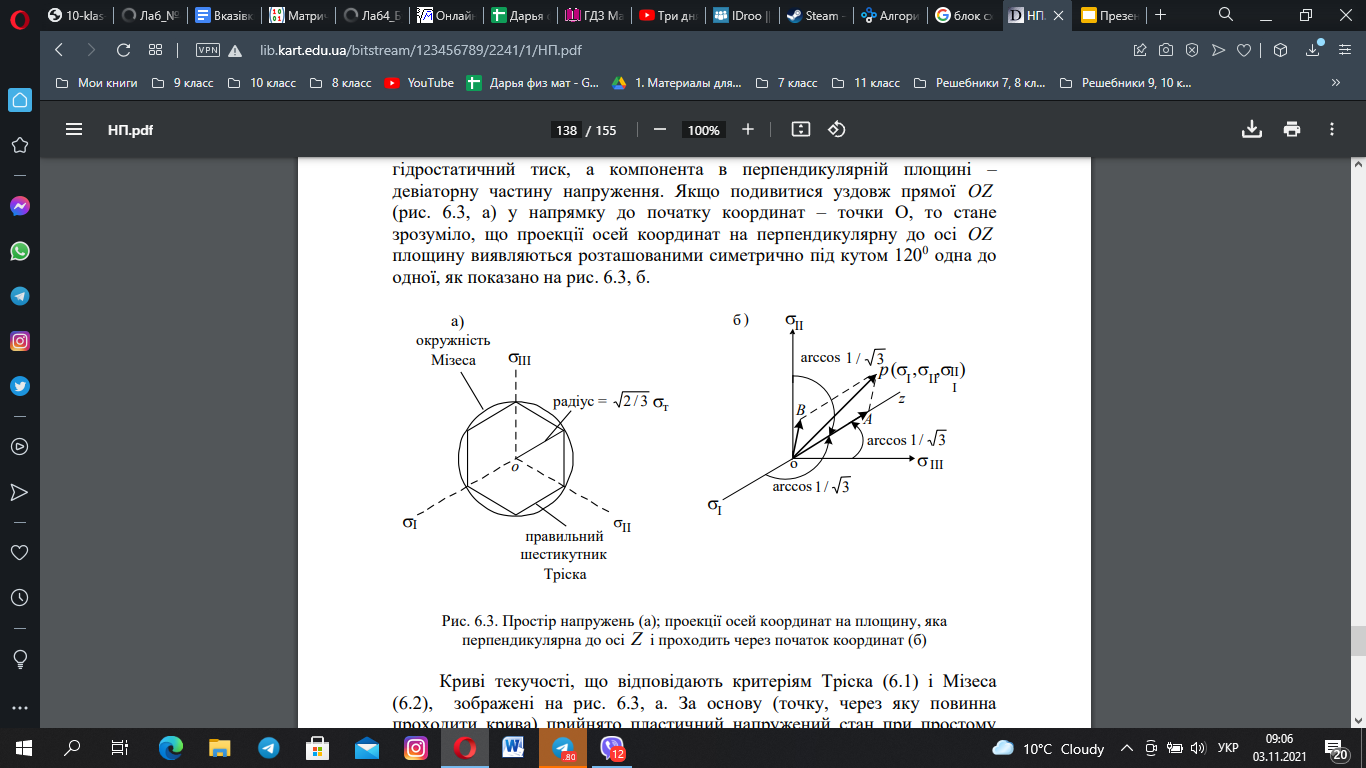 Криві текучості, що відповідають критеріям Тріска і Мізеса, зображені на рис. а. За основу (точку, через яку повинна проходити крива) прийнято пластичний напружений стан при простому розтяганні. У такій ситуації окружність Мізеса радіуса 3 т 2/  виявляється описаною навколо правильного шестикутника Тріска.
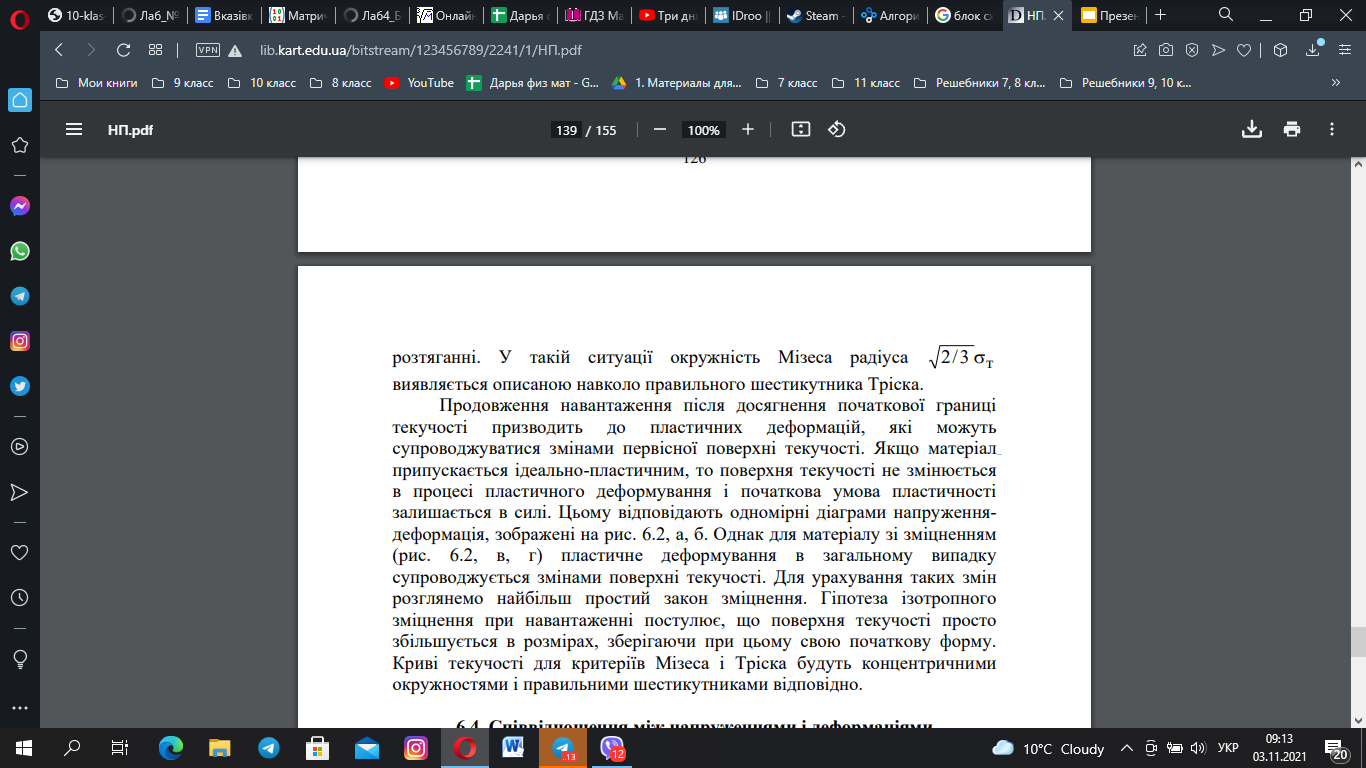 Критерій текучості Мізеса
Продовження навантаження після досягнення початкової границі текучості призводить до пластичних деформацій, які можуть супроводжуватися змінами первісної поверхні текучості. Якщо матеріал припускається ідеально-пластичним, то поверхня текучості не змінюється в процесі пластичного деформування і початкова умова пластичності залишається в силі. Цьому відповідають одномірні діаграми напруження-деформація, зображені на слайді 10, а, б.
Критерій текучості Мізеса
Однак для матеріалу зі зміцненням (слайд 10, в, г) пластичне деформування в загальному випадку супроводжується змінами поверхні текучості. Для урахування таких змін розглянемо найбільш простий закон зміцнення. Гіпотеза ізотропного зміцнення при навантаженні постулює, що поверхня текучості просто збільшується в розмірах, зберігаючи при цьому свою початкову форму. Криві текучості для критеріїв Мізеса і Тріска будуть концентричними окружностями і правильними шестикутниками відповідно.
Співвідношення між напруженнями і деформаціями
Умову переходу із пружного стану в пластичний визначимо за формулою граничного стану Мізеса. За цією гіпотезою перехід із пружного стану в пластичний відбувається тоді, коли величина



Позначимо через наступну формулу інтенсивність деформацій:

Тоді для пружного стану
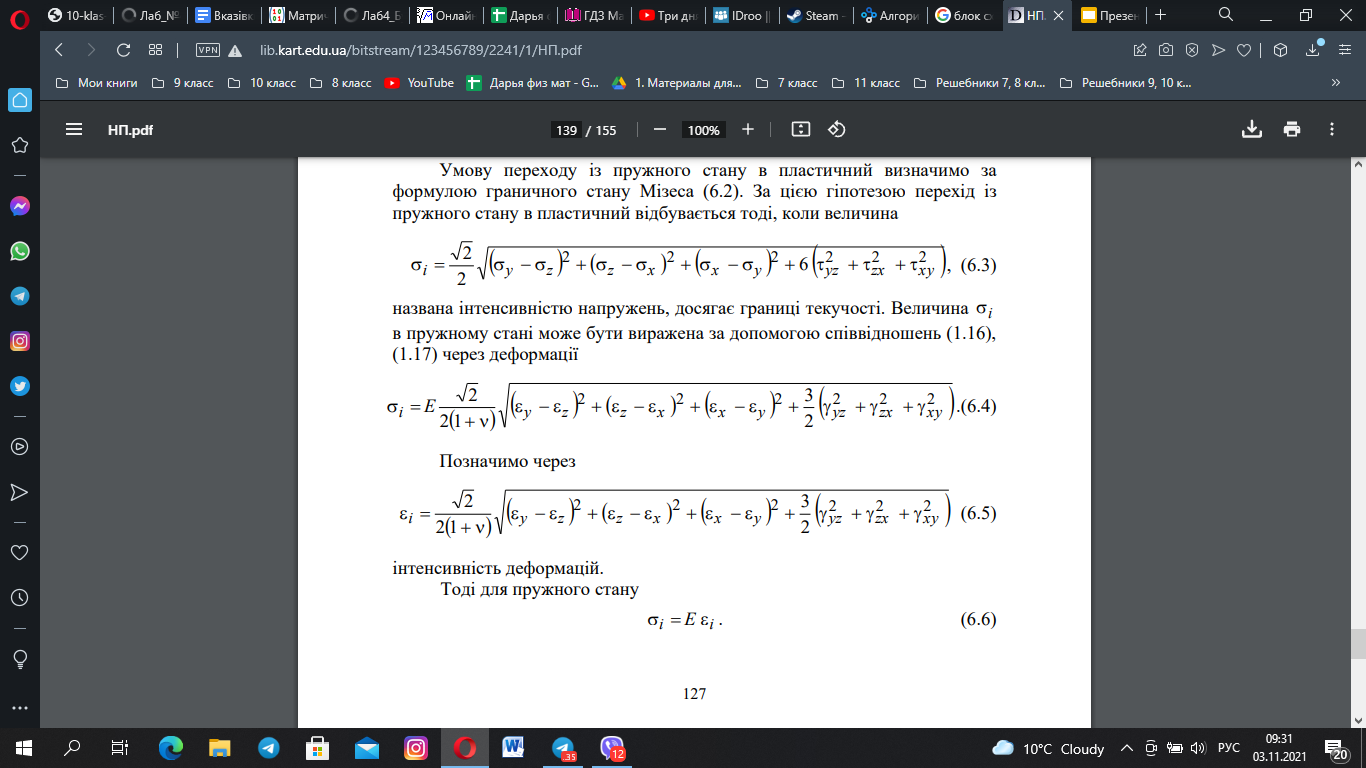 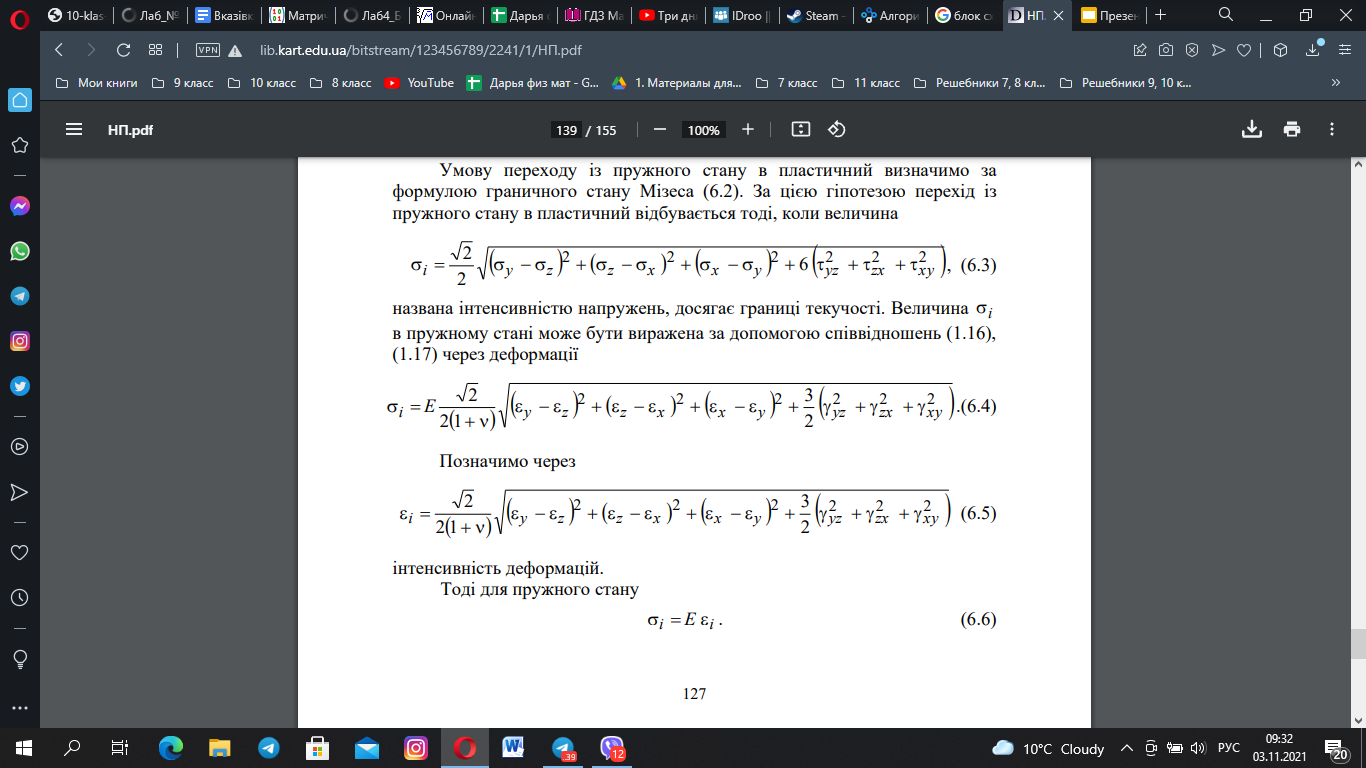 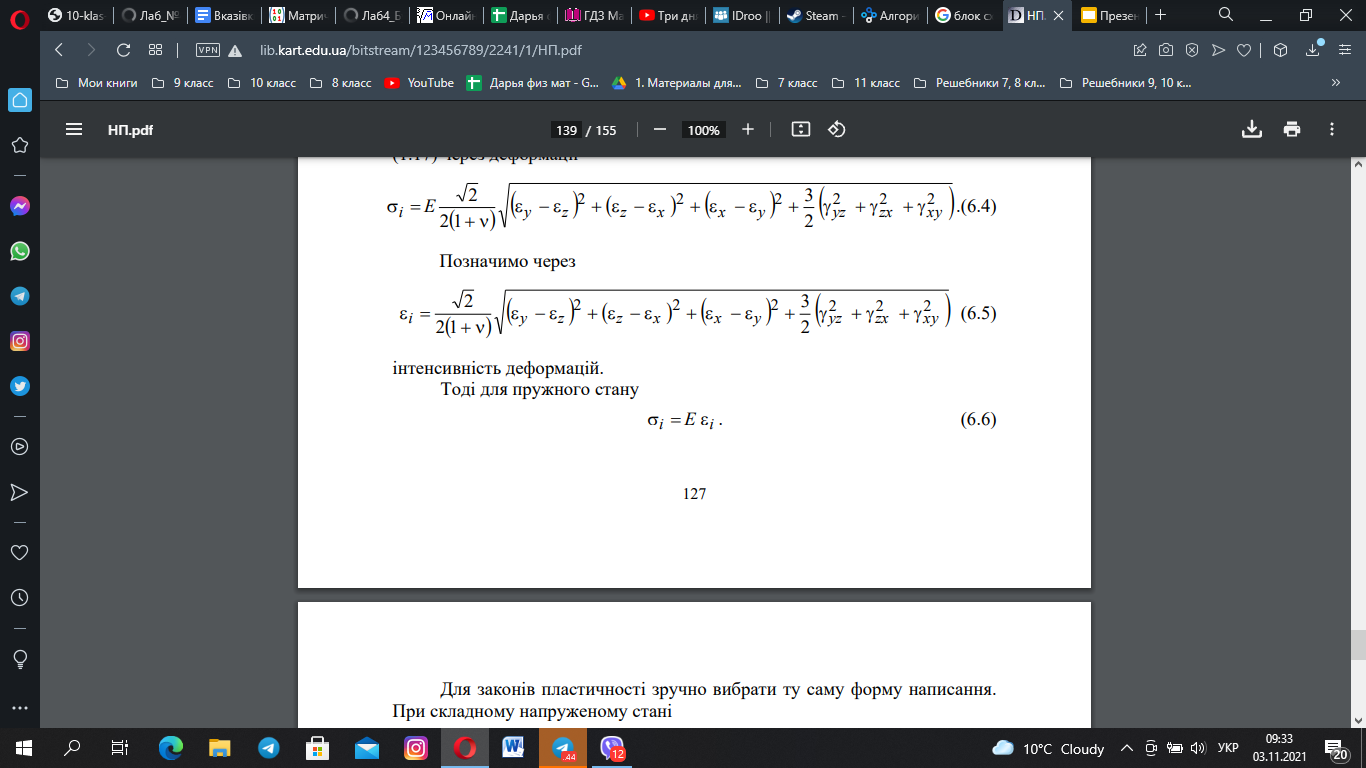 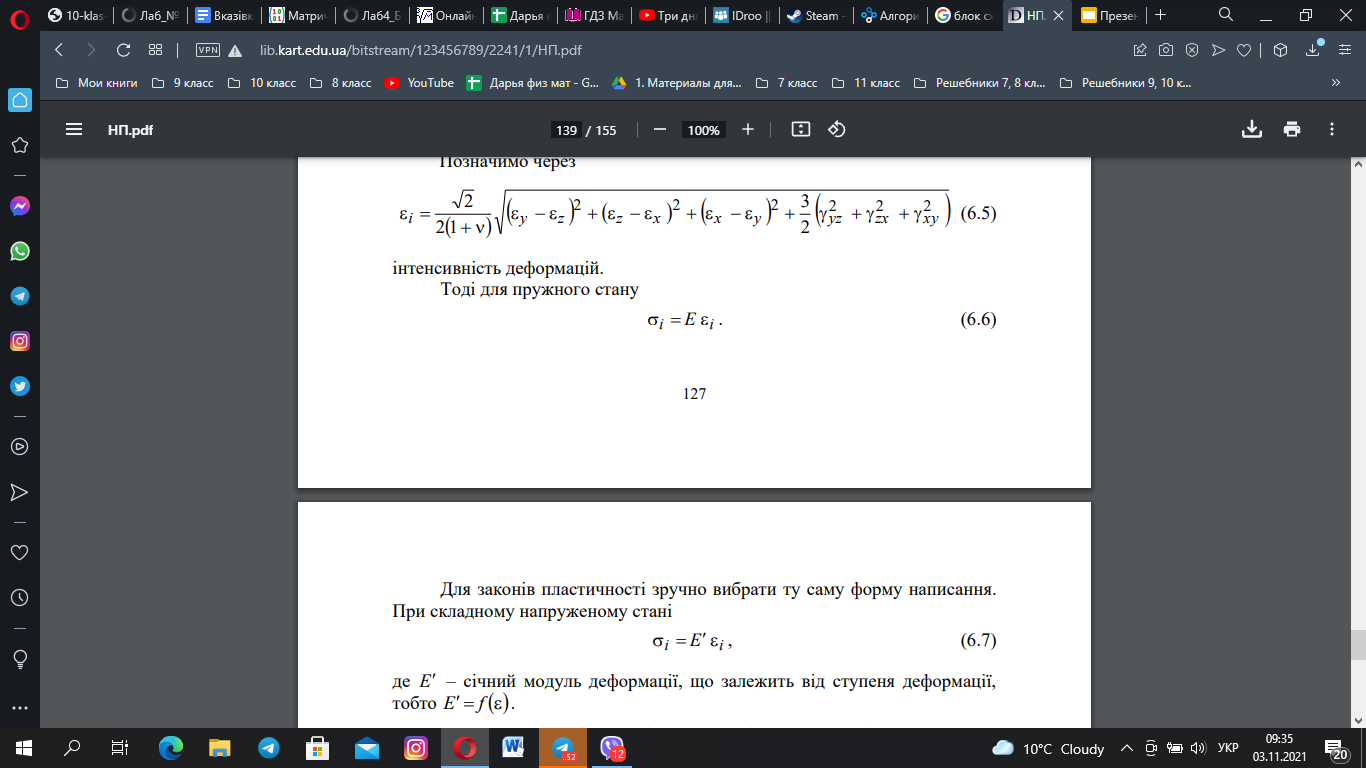 Співвідношення між напруженнями і деформаціями
Для законів пластичності зручно вибрати ту саму форму написання. При складному напруженому стані

де E’ – січний модуль деформації, що залежить від ступеня деформації, тобто E’=f(𝜀). Таким чином, основну гіпотезу теорії пластичності при простому навантаженні можна сформулювати так:
При складному напруженому стані залежність між інтенсивністю напруження та інтенсивністю деформації для кожної точки тіла приймається такою самою, як залежність між напруженням та подовженням при простому розтяганні одного і того тіла.
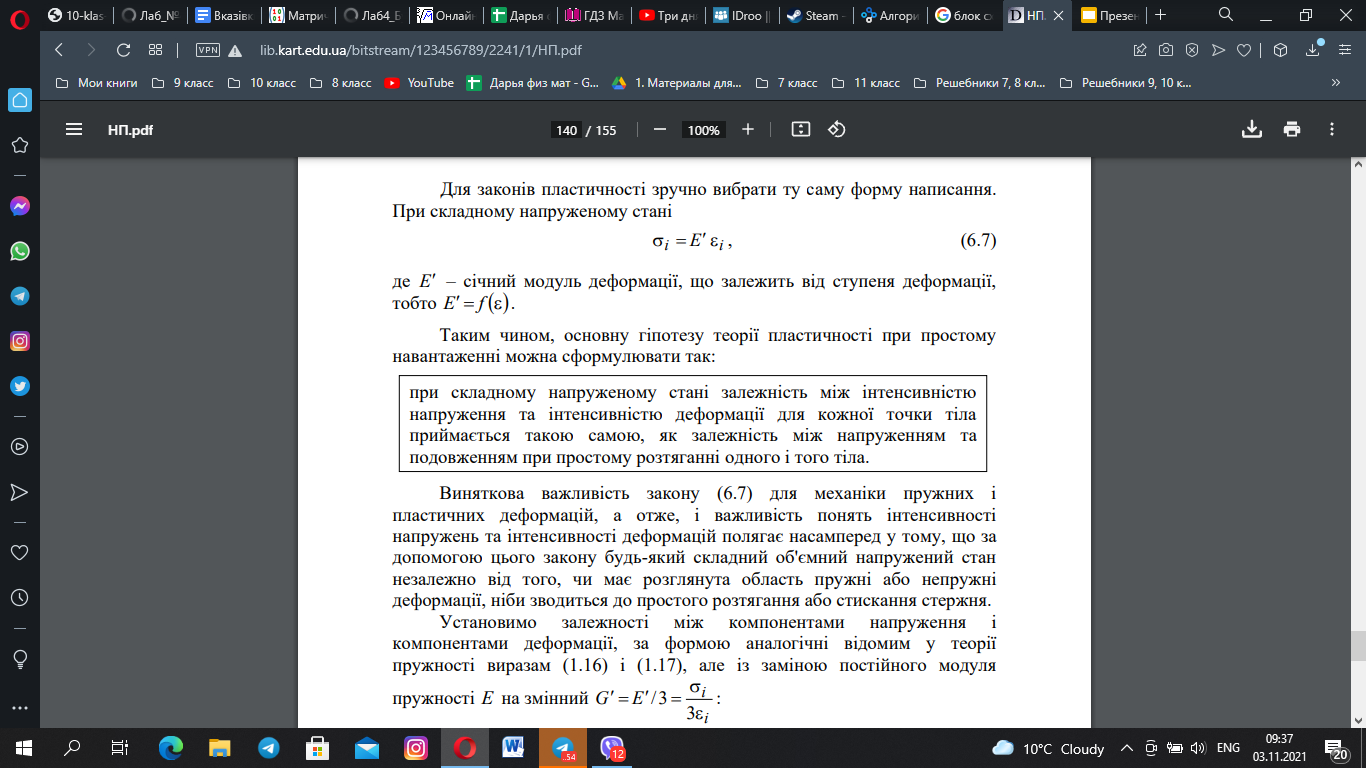 Співвідношення між напруженнями і деформаціями
Виняткова важливість закону (слайд 23)  для механіки пружних і пластичних деформацій, а отже, і важливість понять інтенсивності напружень та інтенсивності деформацій полягає насамперед у тому, що за допомогою цього закону будь-який складний об'ємний напружений стан незалежно від того, чи має розглянута область пружні або непружні деформації, ніби зводиться до простого розтягання або стискання стержня.
Співвідношення між напруженнями і деформаціями
Установимо залежності між компонентами напруження і компонентами деформації, за формою аналогічні відомим у теорії пружності виразам, але із заміною постійного модуля пружності E на змінний
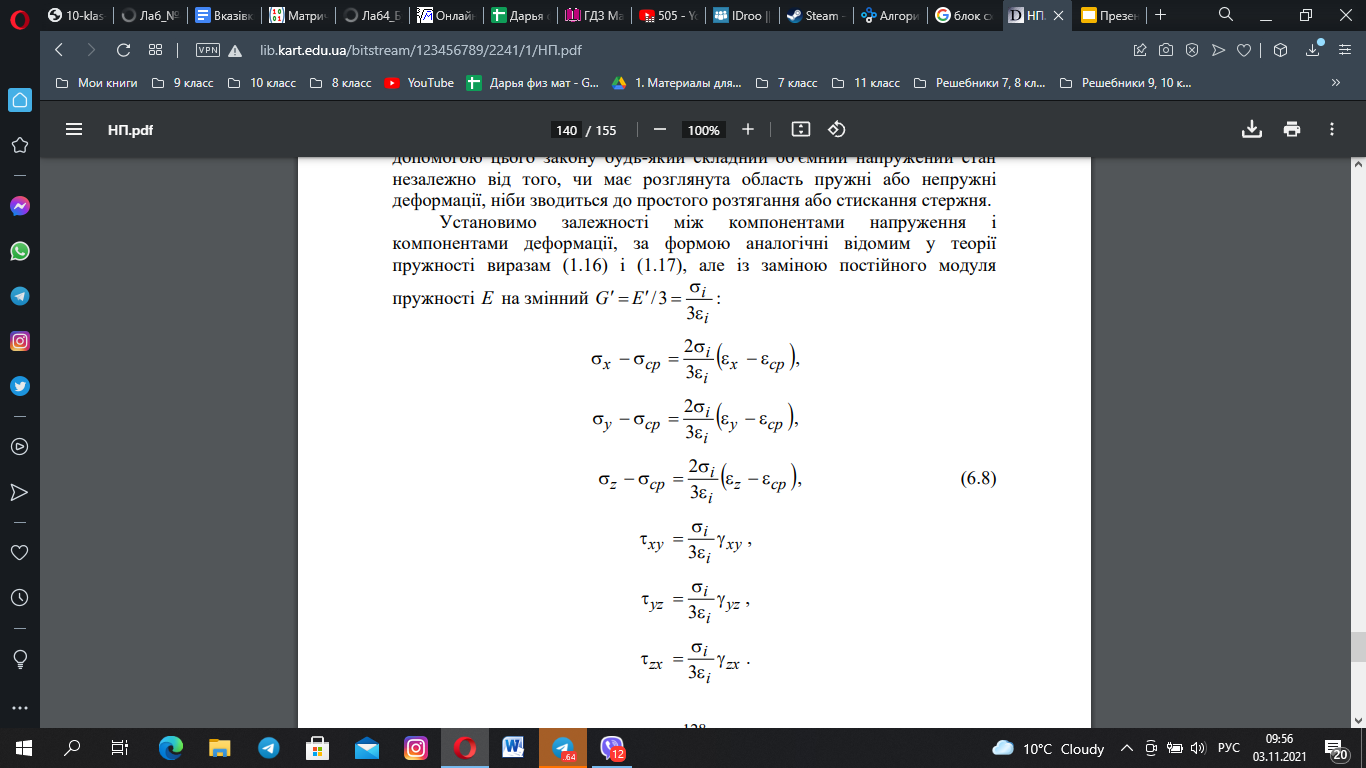 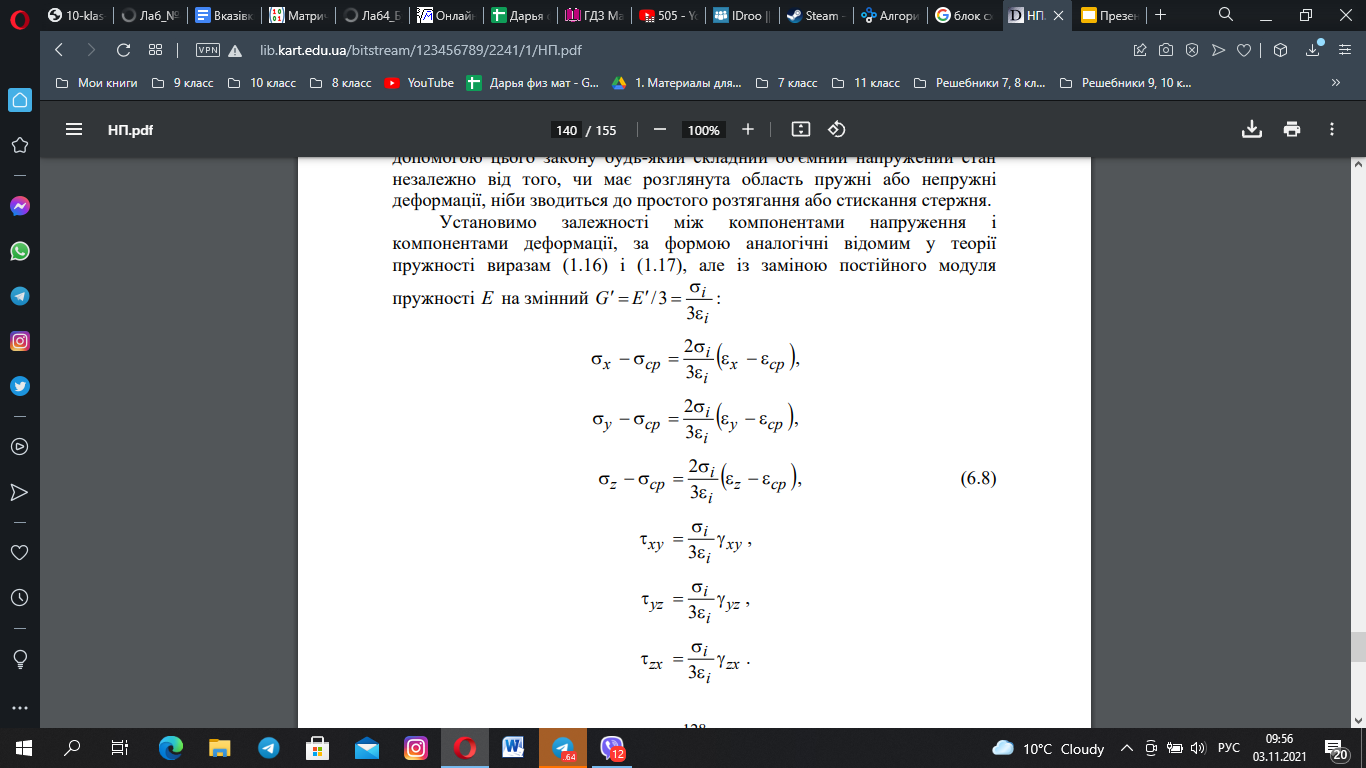 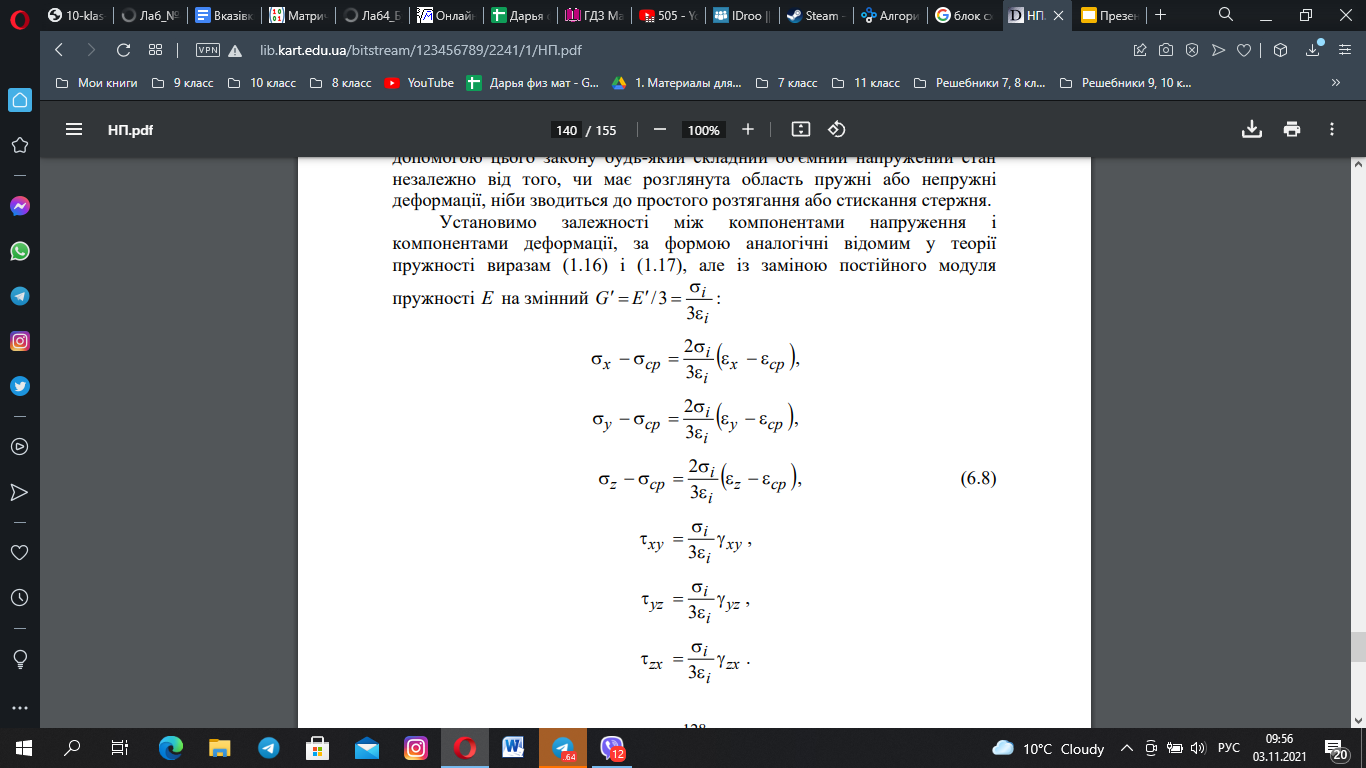 Співвідношення між напруженнями і деформаціями
Оскільки об'ємна деформація при пластичній деформації практично дорівнює нулю, то в перших трьох рівняннях  доданок cp  часто виключають і рівняння набувають вигляду

При плоскому напруженому пружному-пластичному стані рівняння теорії пластичності іноді зручно виразити у наступній формі:
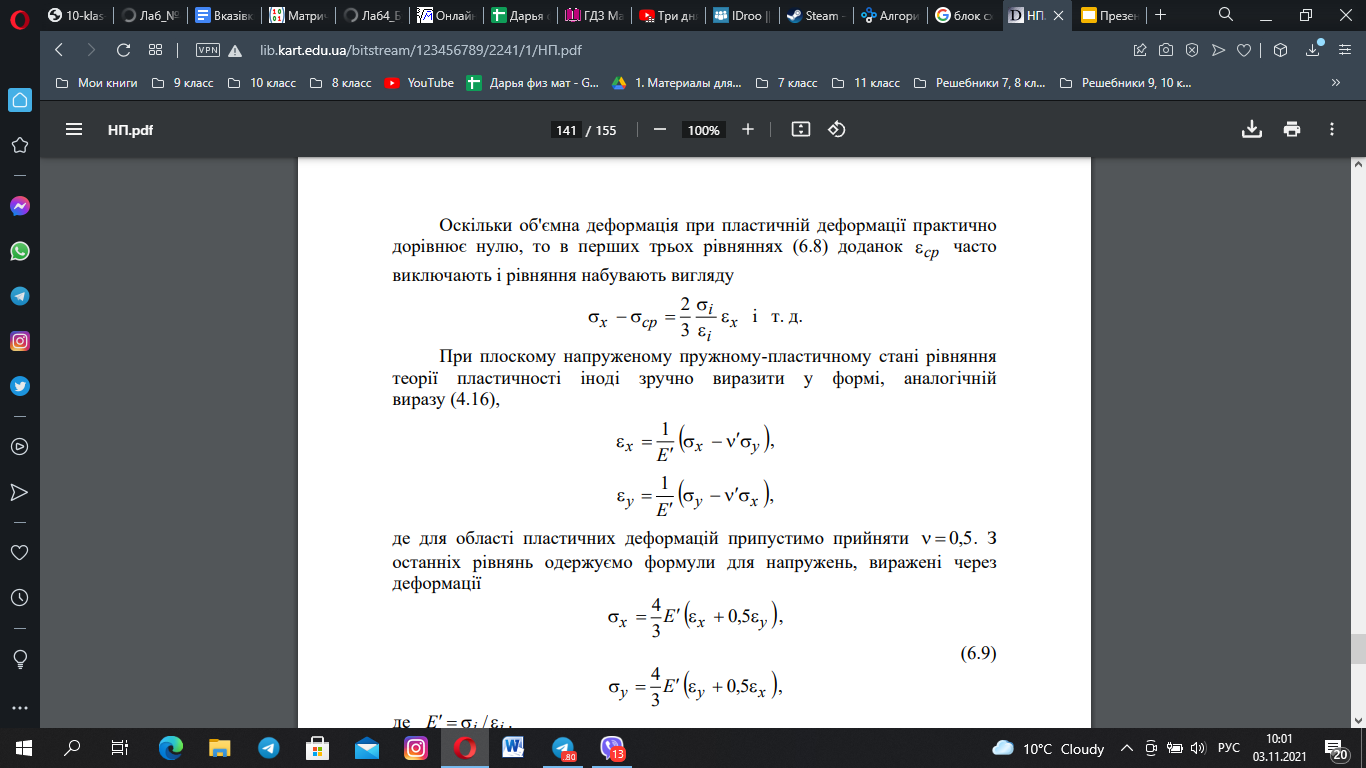 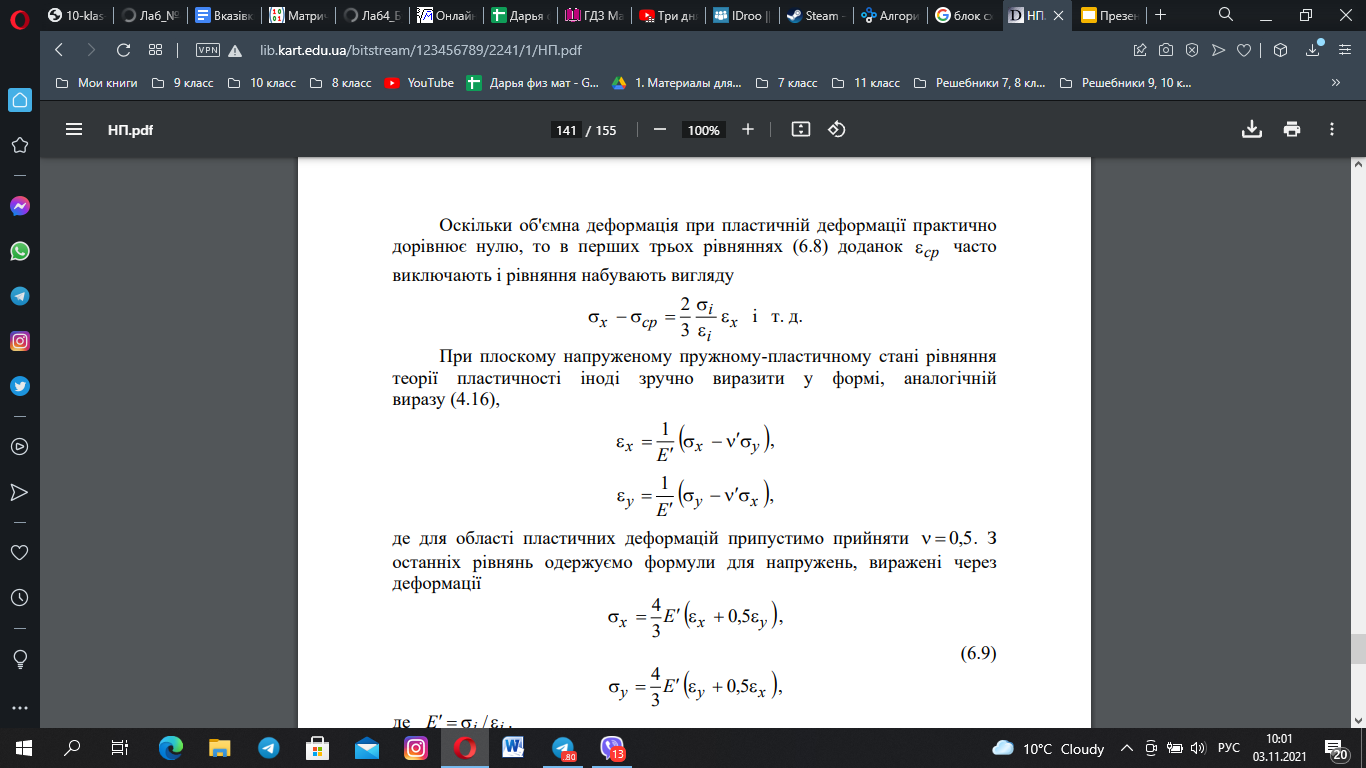 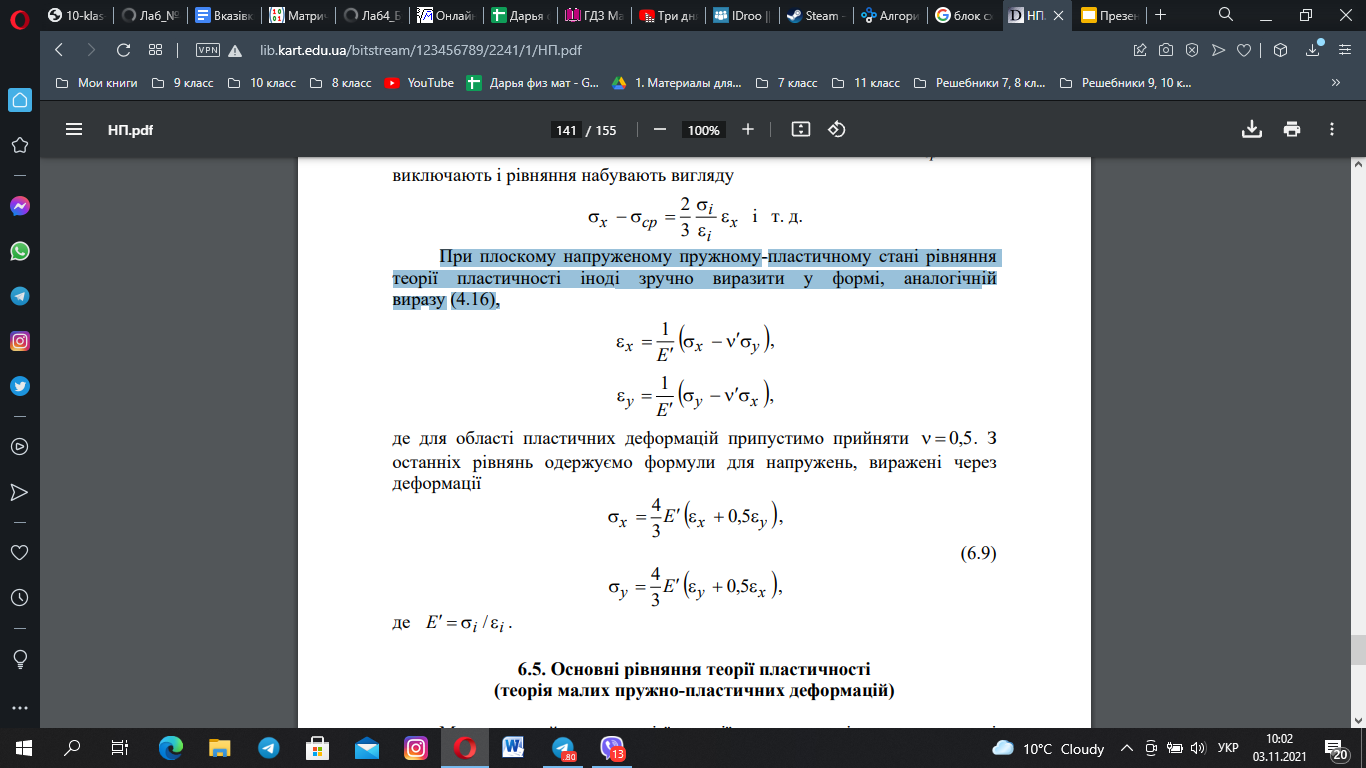 де для області пластичних деформацій припустимо прийняти  v= 0,5.
Співвідношення між напруженнями і деформаціями
З останніх рівнянь одержуємо формули для напружень, виражені через деформації





де
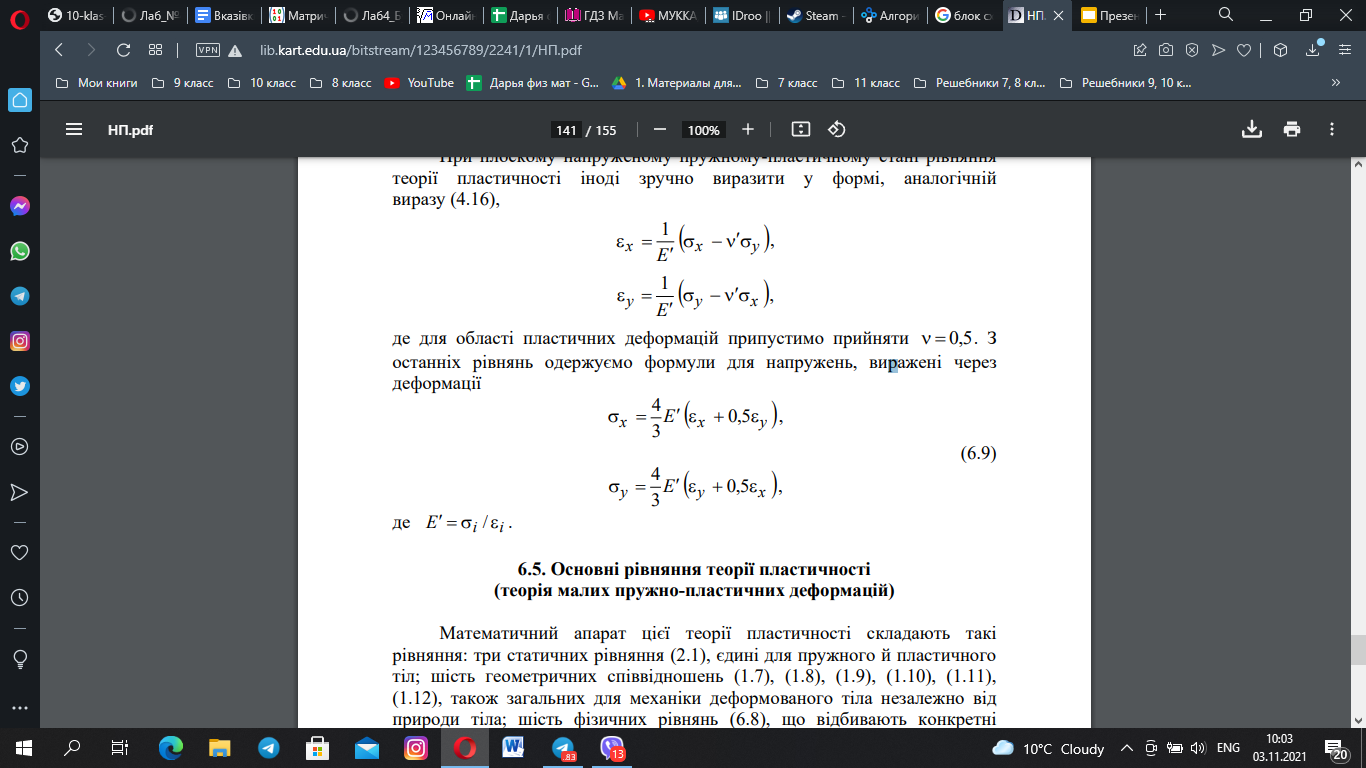 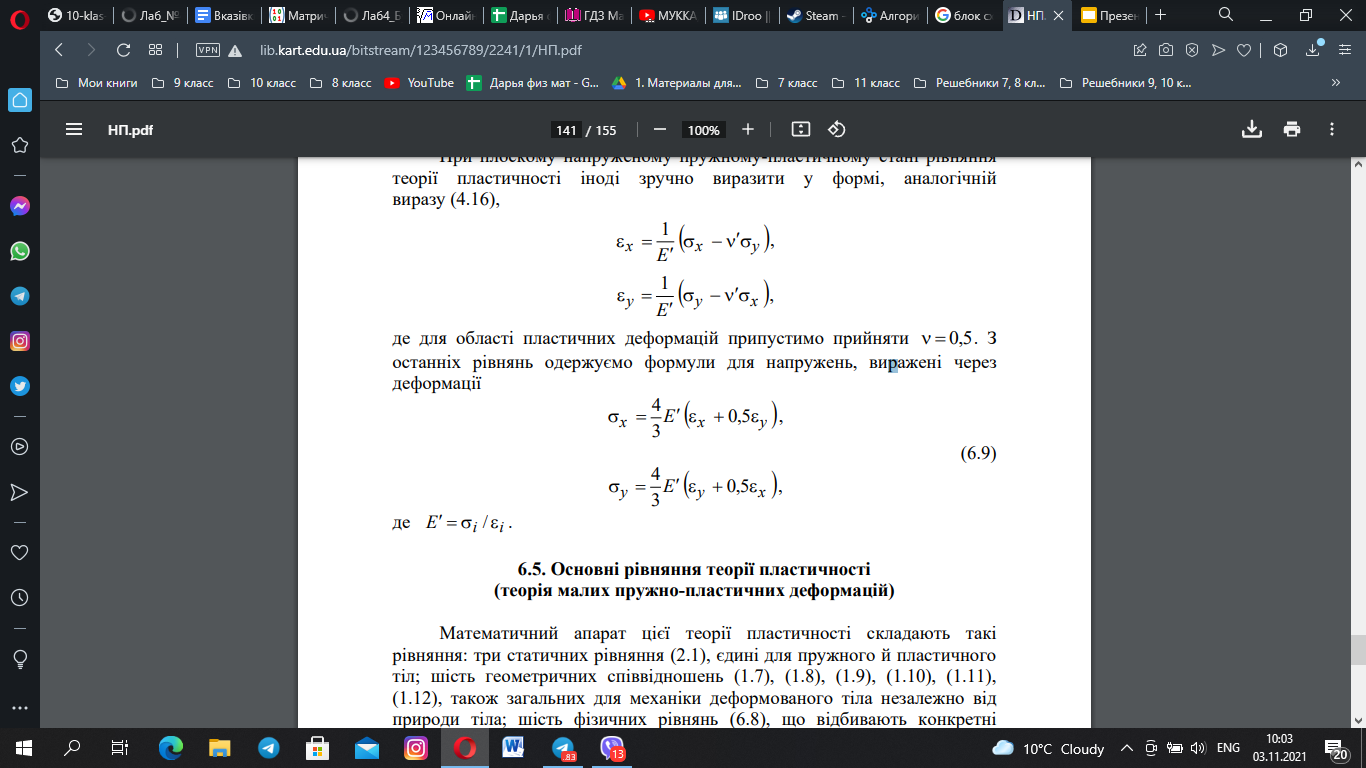 Основні рівняння теорії пластичності (теорія малих пружно-пластичних деформацій)
Математичний апарат цієї теорії пластичності складають такі рівняння: три статичних рівняння, єдині для пружного й пластичного тіл; шість геометричних співвідношень, також загальних для механіки деформованого тіла незалежно від природи тіла; шість фізичних рівнянь, що відбивають конкретні властивості пружного-пластичного тіла, виражених через компоненти напружень і деформацій, виразів для інтенсивності напружень і деформацій і рівняння, що зв'язує останні між собою. Таким чином, усього маємо 18 рівнянь, куди входять 18 невідомих. Розв’язком задачі теорії пластичності, отже, буде такий, котрий для кожної точки деформованого тіла задовольняє цим 18 рівнянням і, крім того, на границі тіла задовольняє контурним умовам.
Приклад розв’язання задачі
Розглянемо приклад. Товстостінна циліндрична труба, розміри якої зазначені на рис, зазнає дії внутрішнього рівномірного тиску pо; труба закрита з торців. Необхідно знайти значення pо, при якому вперше досягається границя текучості. При цьому слід використати критерії текучості Мізеса і Тріска.
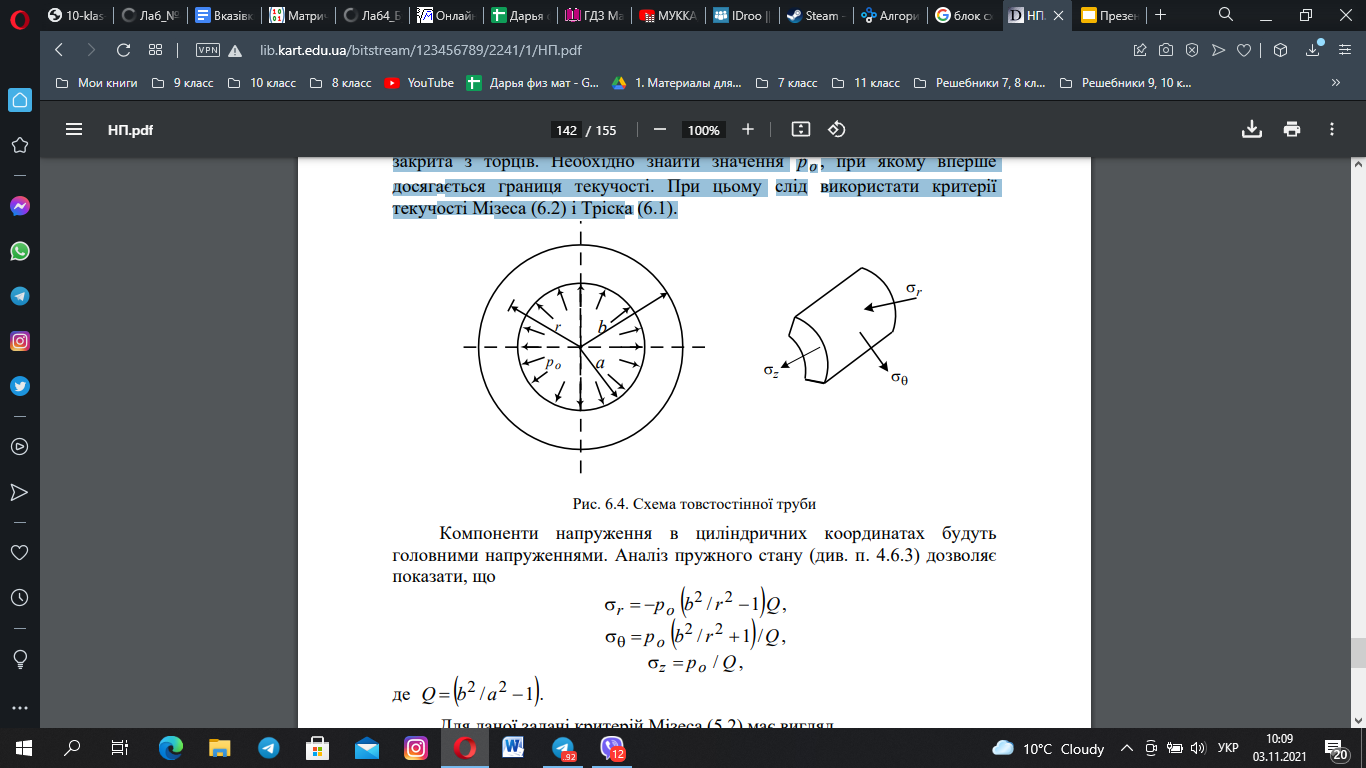 Схема товстостінної труби
Приклад розв’язання задачі
Компоненти напруження в циліндричних координатах будуть головними напруженнями. Аналіз пружного стану дозволяє показати, що




Для даної задачі критерій Мізеса має вигляд
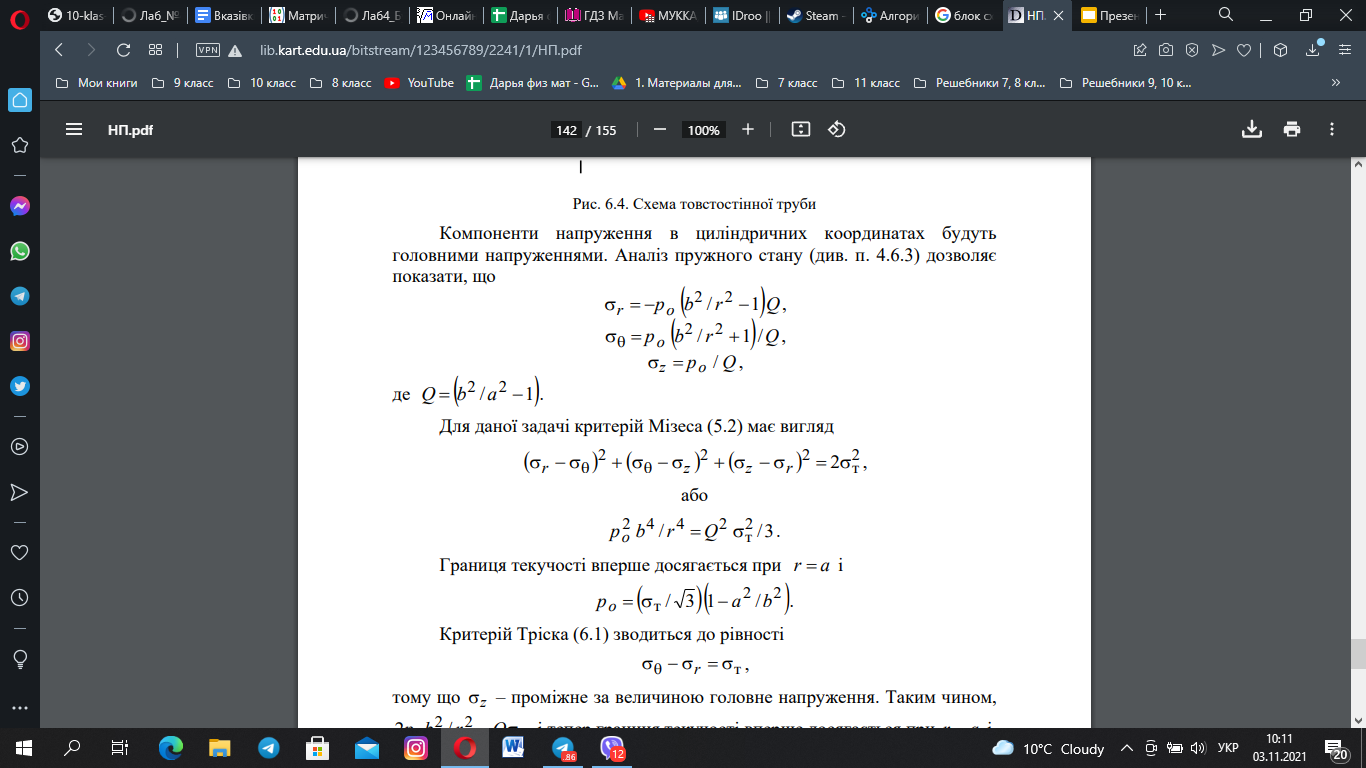 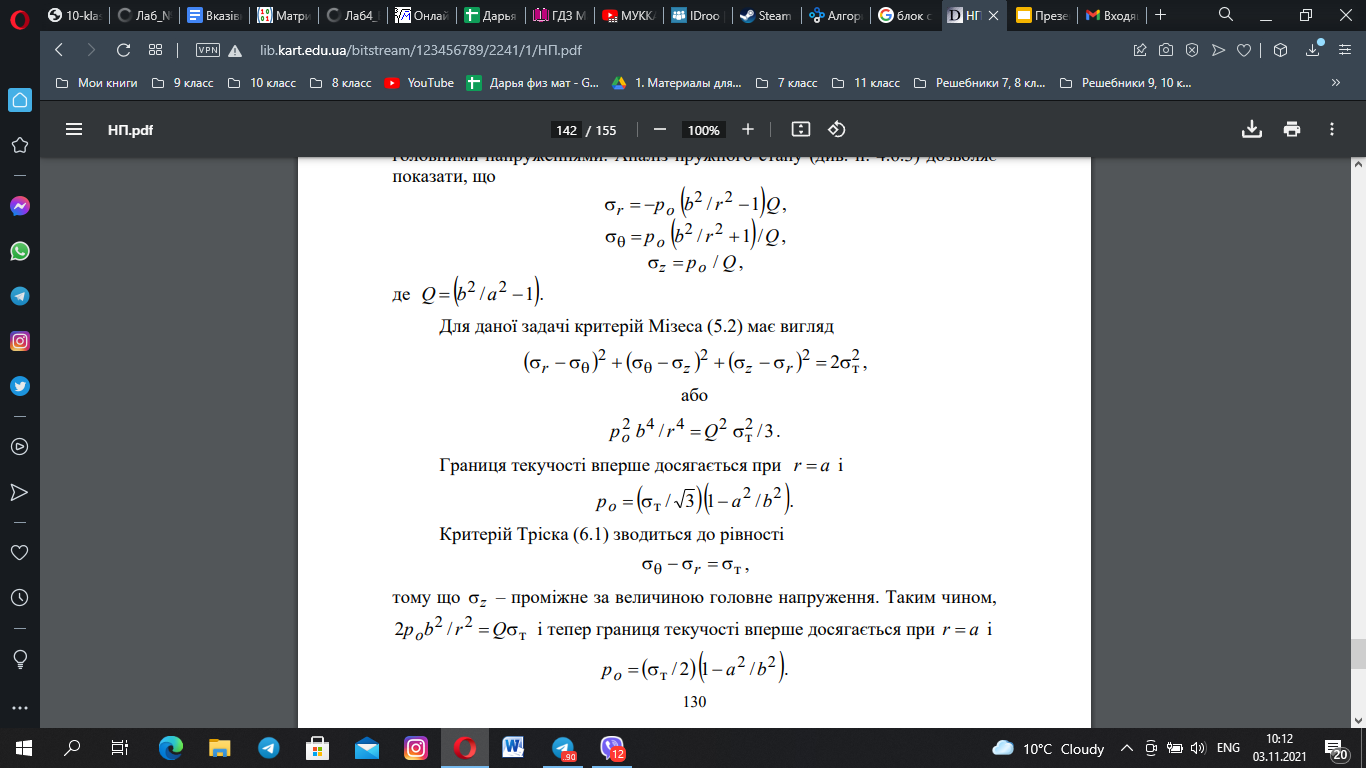 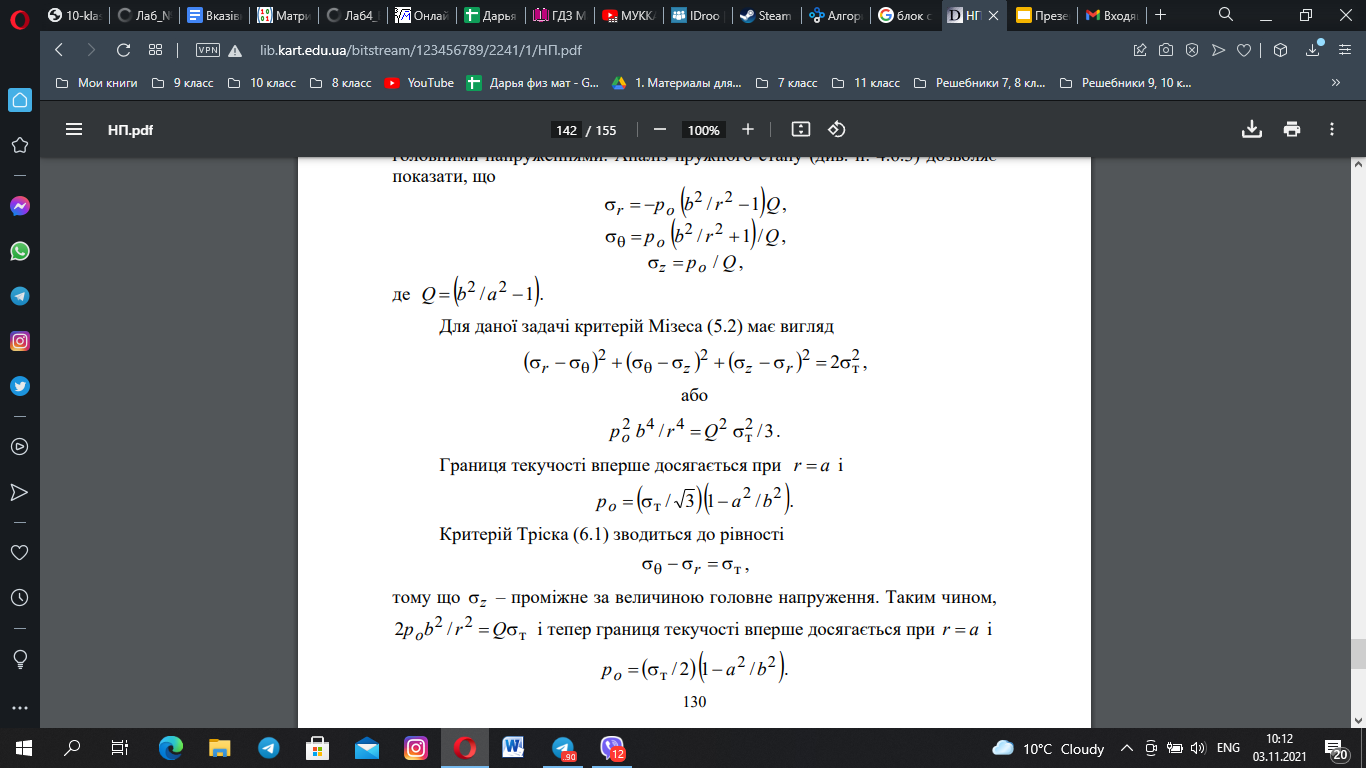 Приклад розв’язання задачі
Границя текучості вперше досягається при r = a і


Критерій Тріска зводиться до рівності

тому що 𝝈z – проміжне за величиною головне напруження. Таким чином,                     т 2 2 2pob /r = Q і тепер границя текучості вперше досягається при r = a і
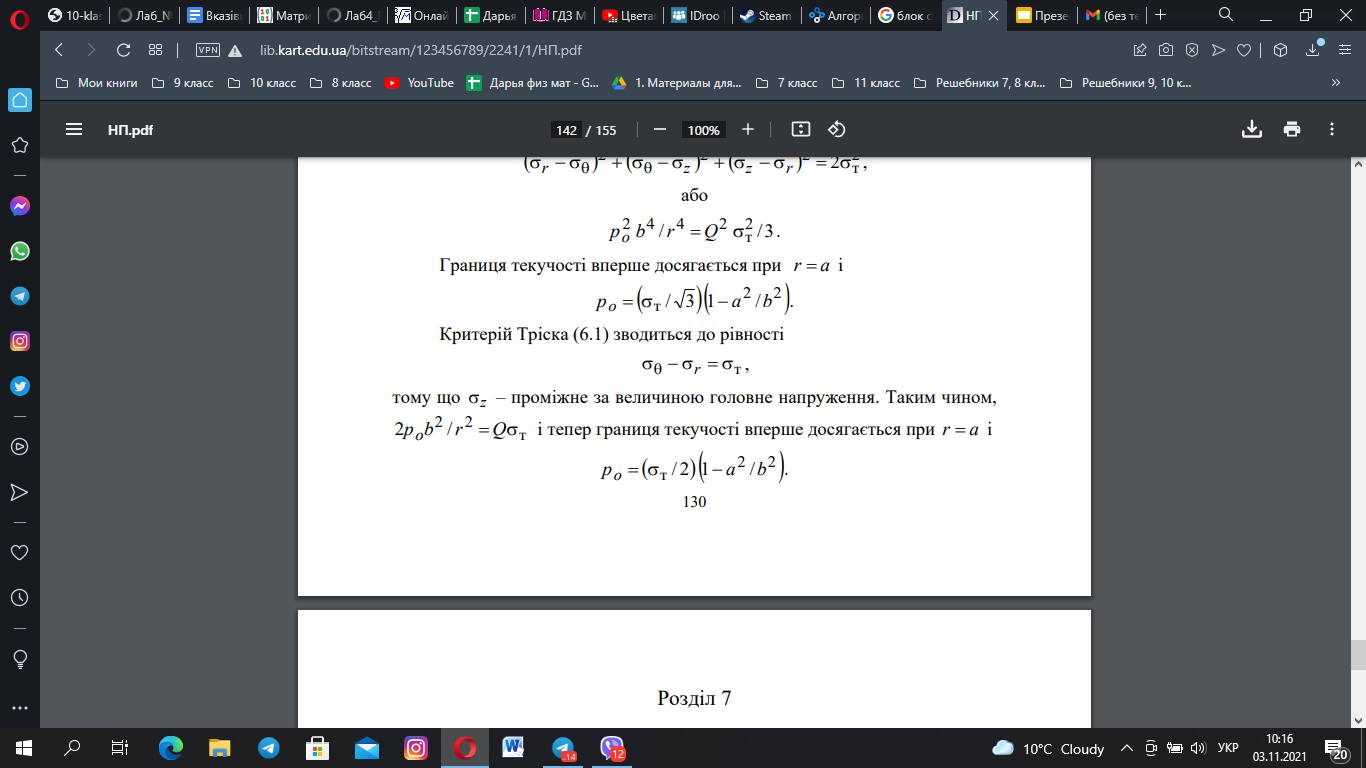 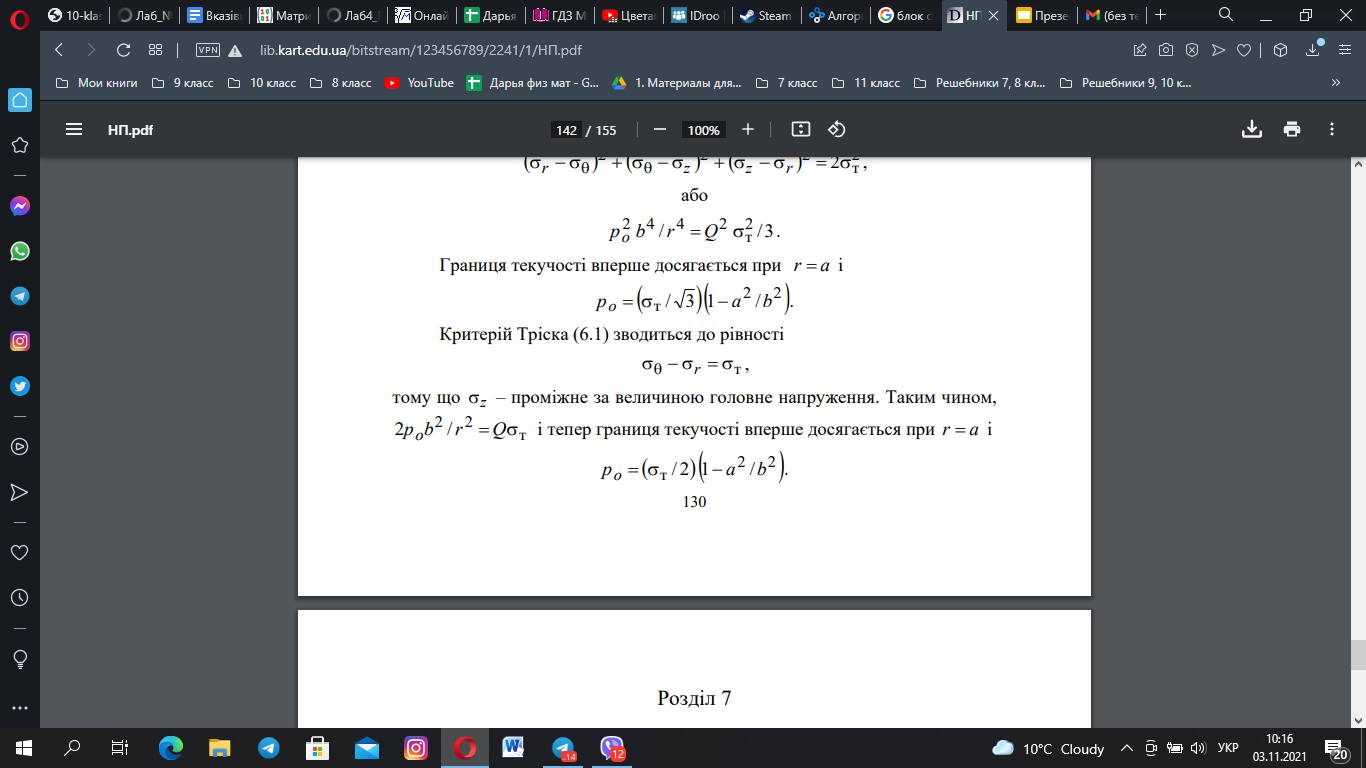 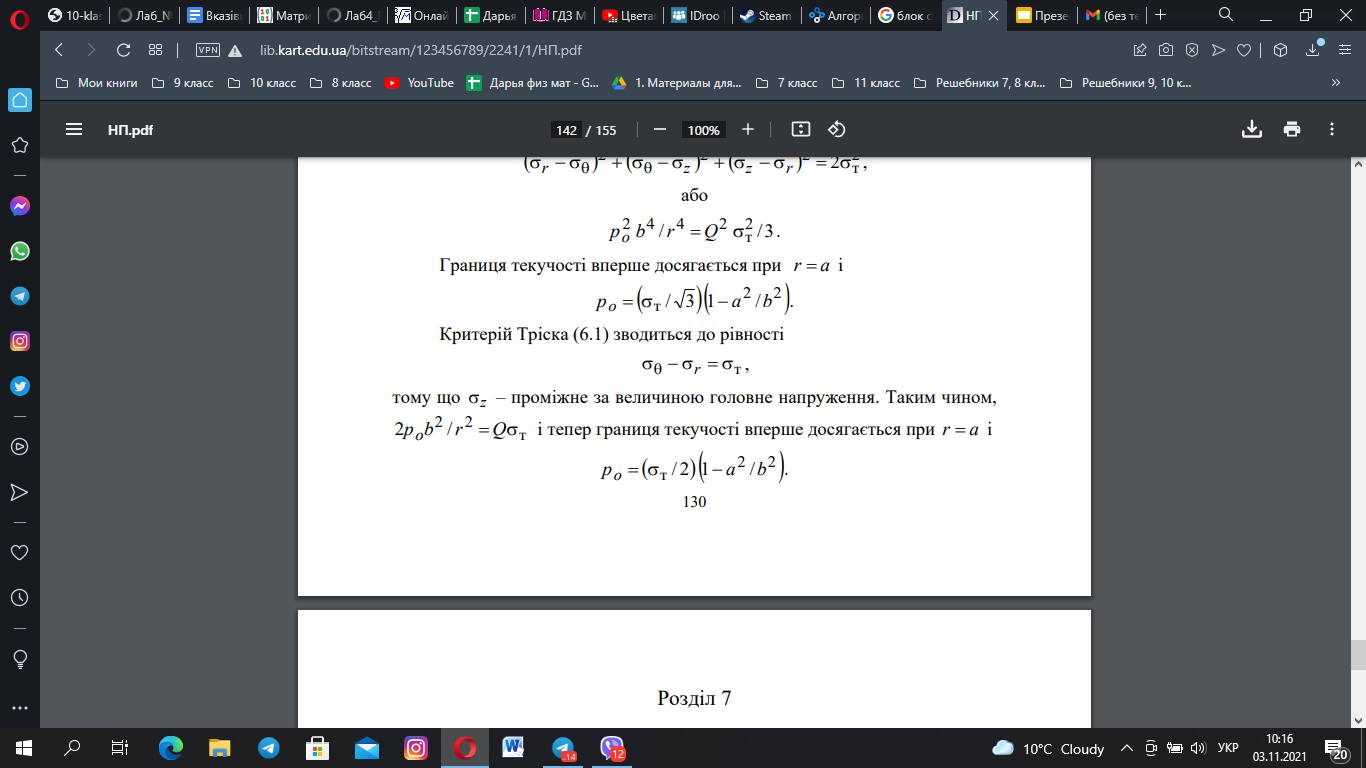 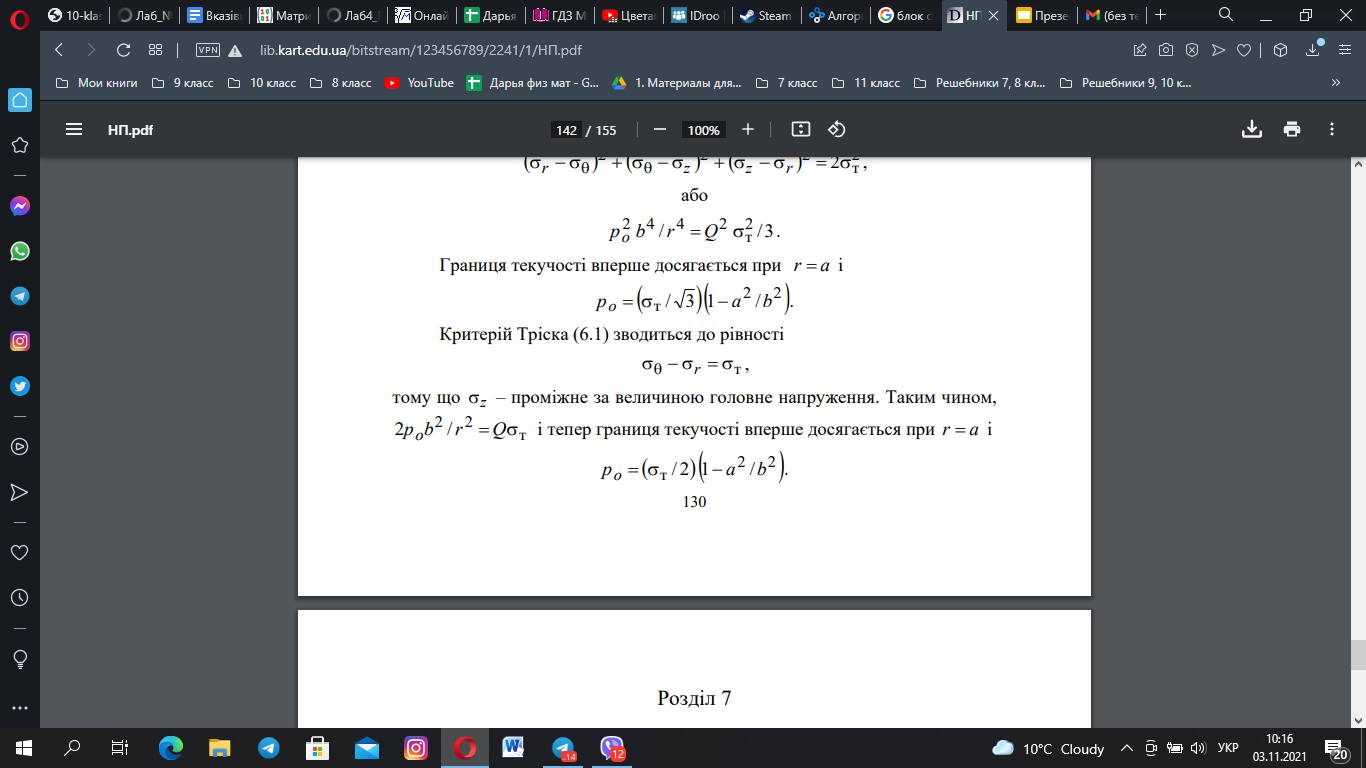